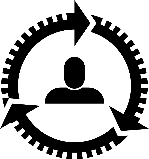 Wave Performance 360
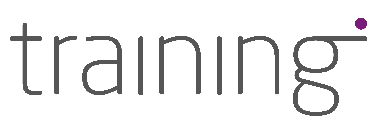 © 2018 Saville Assessment, Willis Towers Watson. All rights reserved.
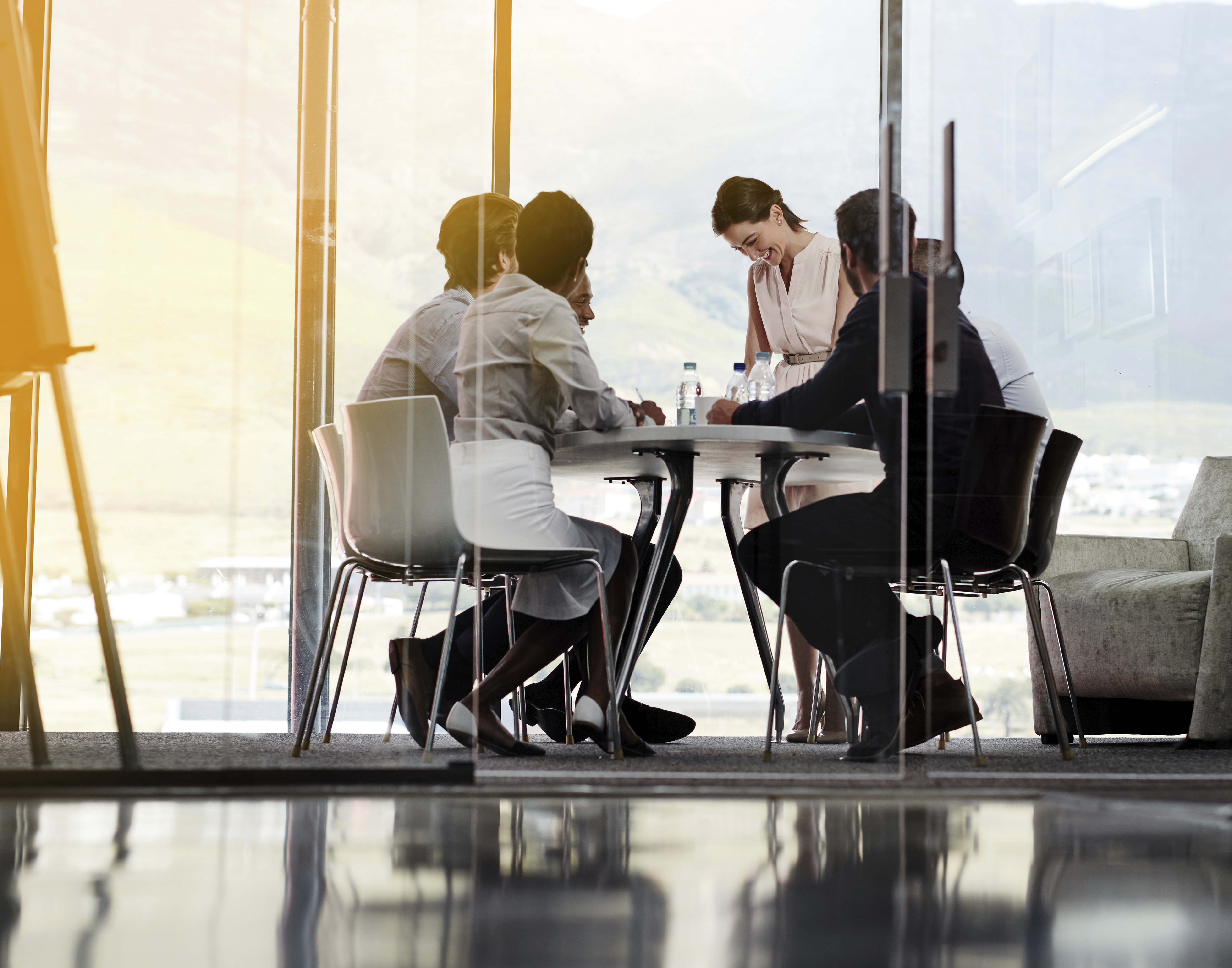 Objectives
By the end of the course, you will be able to:

Understand the benefits, issues and risks in setting up a 360 project
Understand the Saville Assessment Wave Performance Culture Framework
Interpret the Saville Assessment Wave Performance 360 report accurately 
Facilitate feedback and discussion and action planning around 360 data, accurately and appropriately 
Link 360 with other data sources
2
© 2018 Saville Assessment, Willis Towers Watson. All rights reserved.
Introductions
Name
Role/company
Experience of using 360 tools
Positive?
Negative?
Plans for 360 in the future
Interests for the course
3
© 2018 Saville Assessment, Willis Towers Watson. All rights reserved.
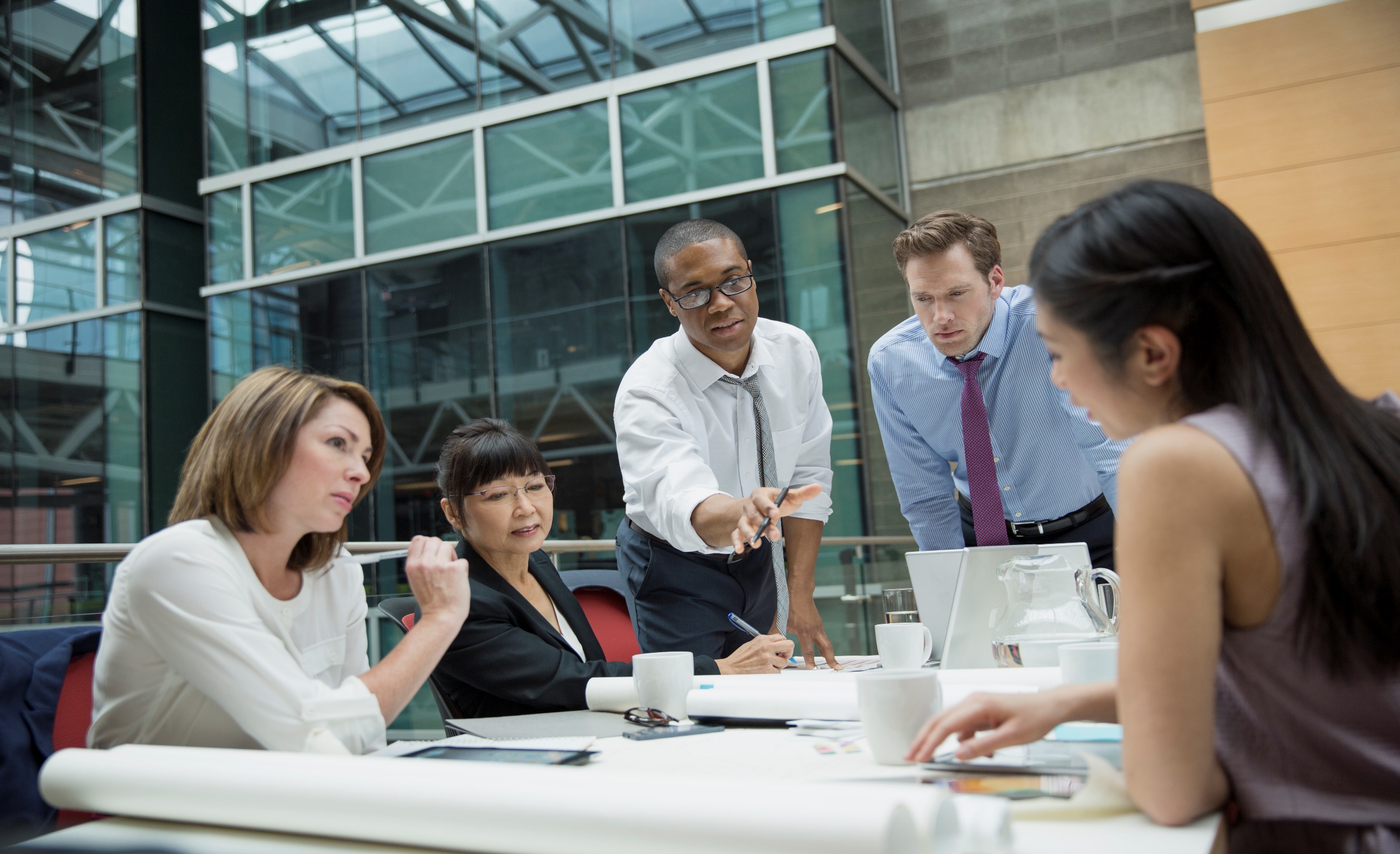 About Saville Assessment, A Willis Towers Watson Company
“
2004: Founded by Professor Peter Saville
2005: Wave launched
2007: Swift combination tests launched
2013: Situational Judgment Tests launched
2015: New tests, new technology
2015: A Towers Watson Company
2016: Willis Towers Watson
“Our goal is to transform assessment across the world”
4
© 2018 Saville Assessment, Willis Towers Watson. All rights reserved.
Course Overview
Introducing the Wave Performance Culture Framework

Introducing Wave Performance 360

Interpretation Exercise

Applying Wave Performance 360

Interpretation Exercise

Feedback of Wave Performance 360

Case Study

Leadership Impact 360

Administration and Project Management
5
© 2018 Saville Assessment, Willis Towers Watson. All rights reserved.
Introducing the Wave Performance Culture Framework
6
© 2018 Saville Assessment, Willis Towers Watson. All rights reserved.
Wave Performance Culture Framework
Extensively researched model of key characteristics underpinning success at work across different occupations
Encompasses elements of performance that validation evidence indicates as most important and predictive
Underpins all of Saville Assessment’s core products (Wave, Strengths, 360, Aptitude)
The framework is made up of Behavior, Ability & Global areas, each built on a hierarchy of general areas breaking down into greater detail
7
© 2018 Saville Assessment, Willis Towers Watson. All rights reserved.
Saville Assessment B-A-G Framework
8
© 2018 Saville Assessment, Willis Towers Watson. All rights reserved.
B-A-G Framework: Behavior Aspects
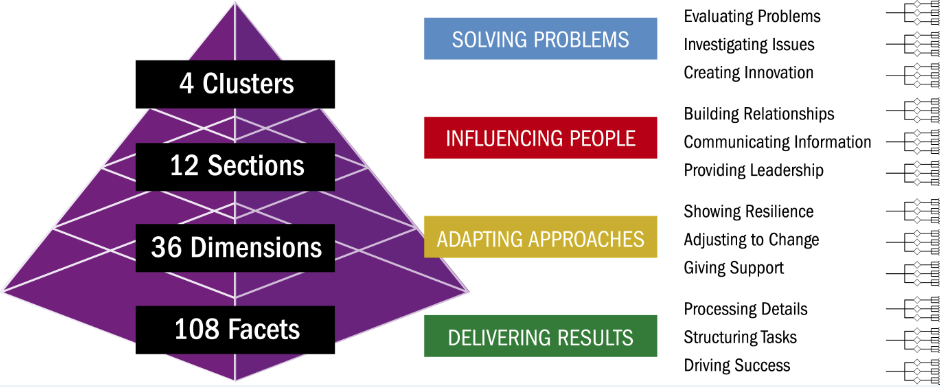 9
© 2018 Saville Assessment, Willis Towers Watson. All rights reserved.
B-A-G Framework: Ability Aspects
1  CLUSTER
2  SECTIONS
6  DIMENSIONS
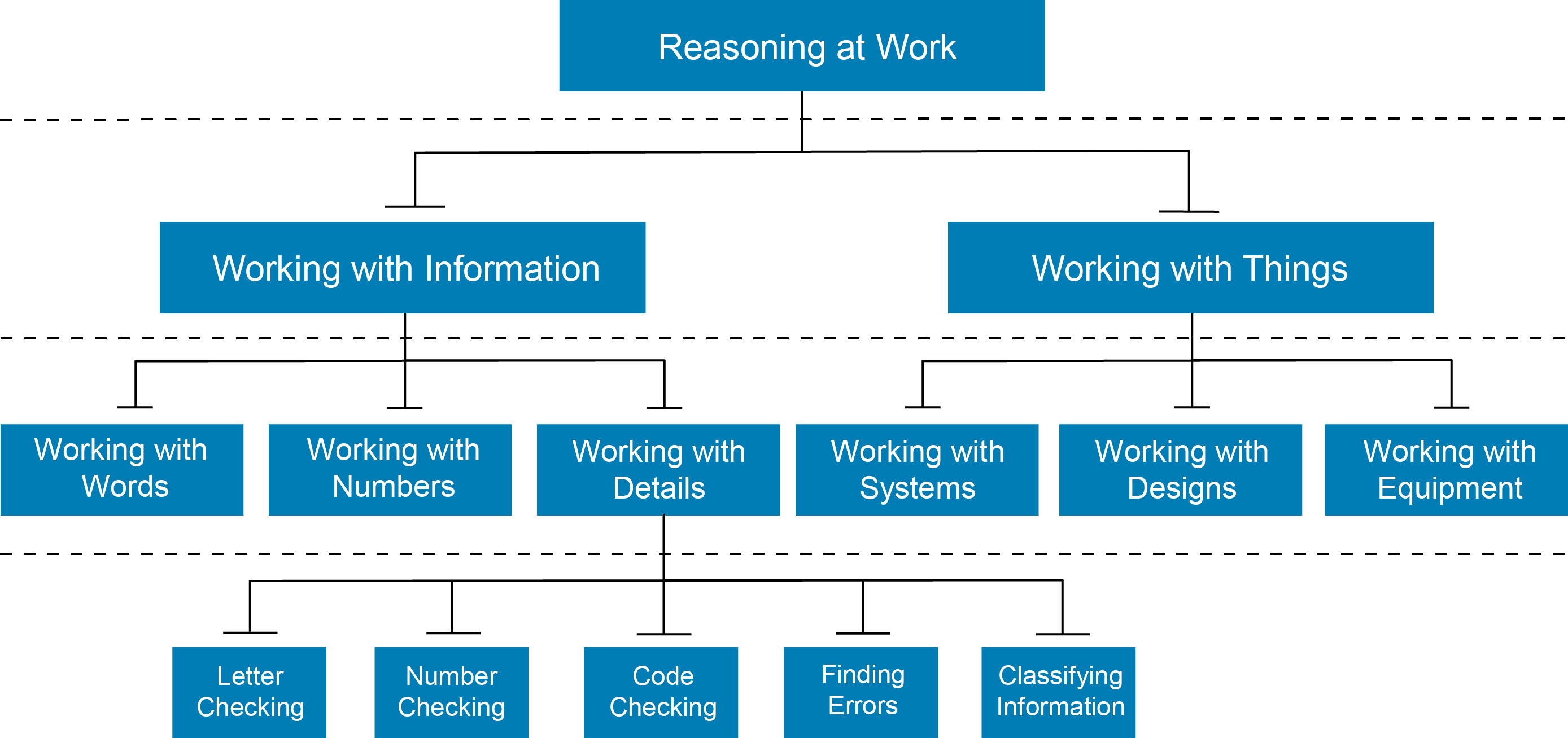 30 FACETS
10
© 2018 Saville Assessment, Willis Towers Watson. All rights reserved.
B-A-G Framework: Global Aspects
1  CLUSTER
3  SECTIONS
9  DIMENSIONS
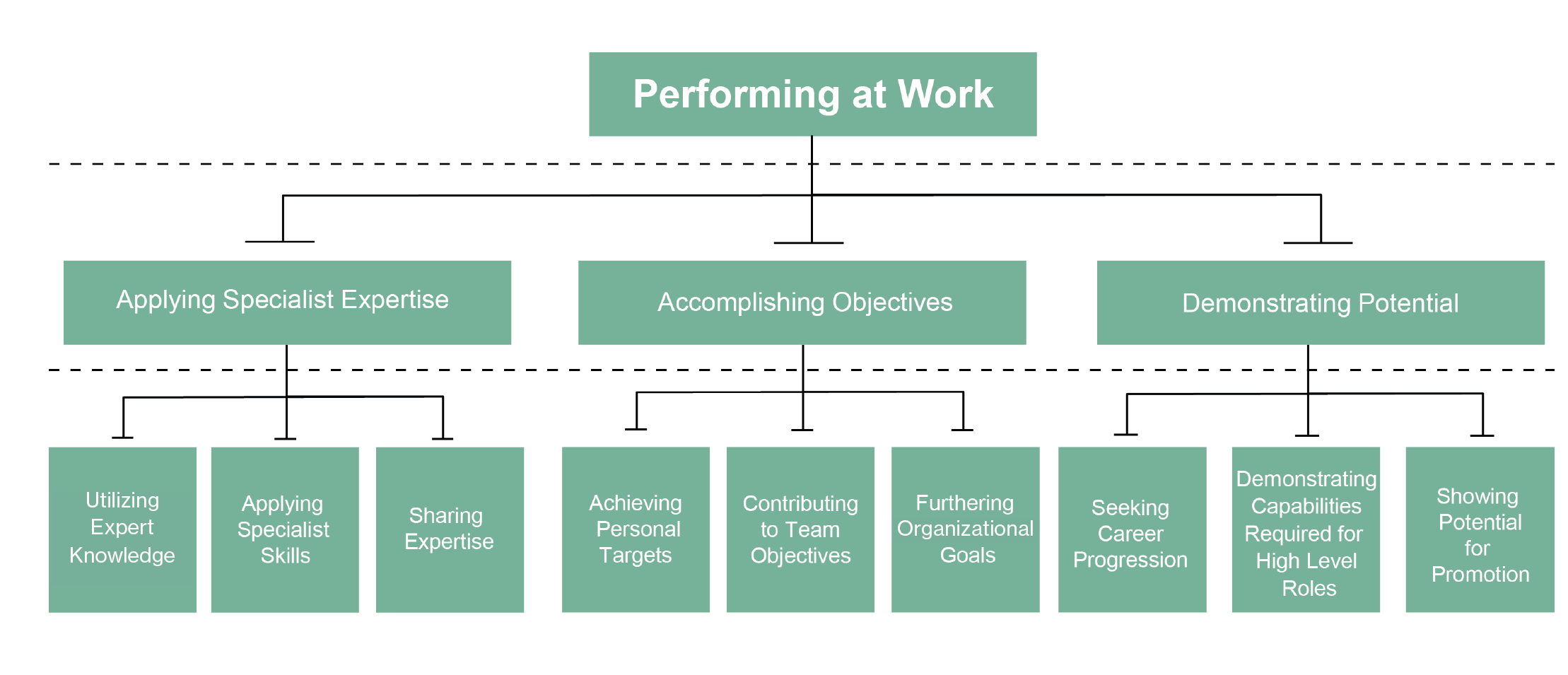 11
© 2018 Saville Assessment, Willis Towers Watson. All rights reserved.
Introducing Wave Performance 360
12
© 2018 Saville Assessment, Willis Towers Watson. All rights reserved.
What is 360 Assessment?
13
© 2018 Saville Assessment, Willis Towers Watson. All rights reserved.
Why Undertake 360 Assessments?
Feedback processes should affect self-awareness in a positive way
Bring ‘blind spots’ into open arena
Encourage learning and development through feedback from various sources that is compared with self-assessment
Have the capacity to explore performance and potential together
Build confidence in areas of strength
Audit skill areas
Improve Return on Investment (ROI) on development activities
Improve organizational leadership
14
© 2018 Saville Assessment, Willis Towers Watson. All rights reserved.
What are the Benefits?
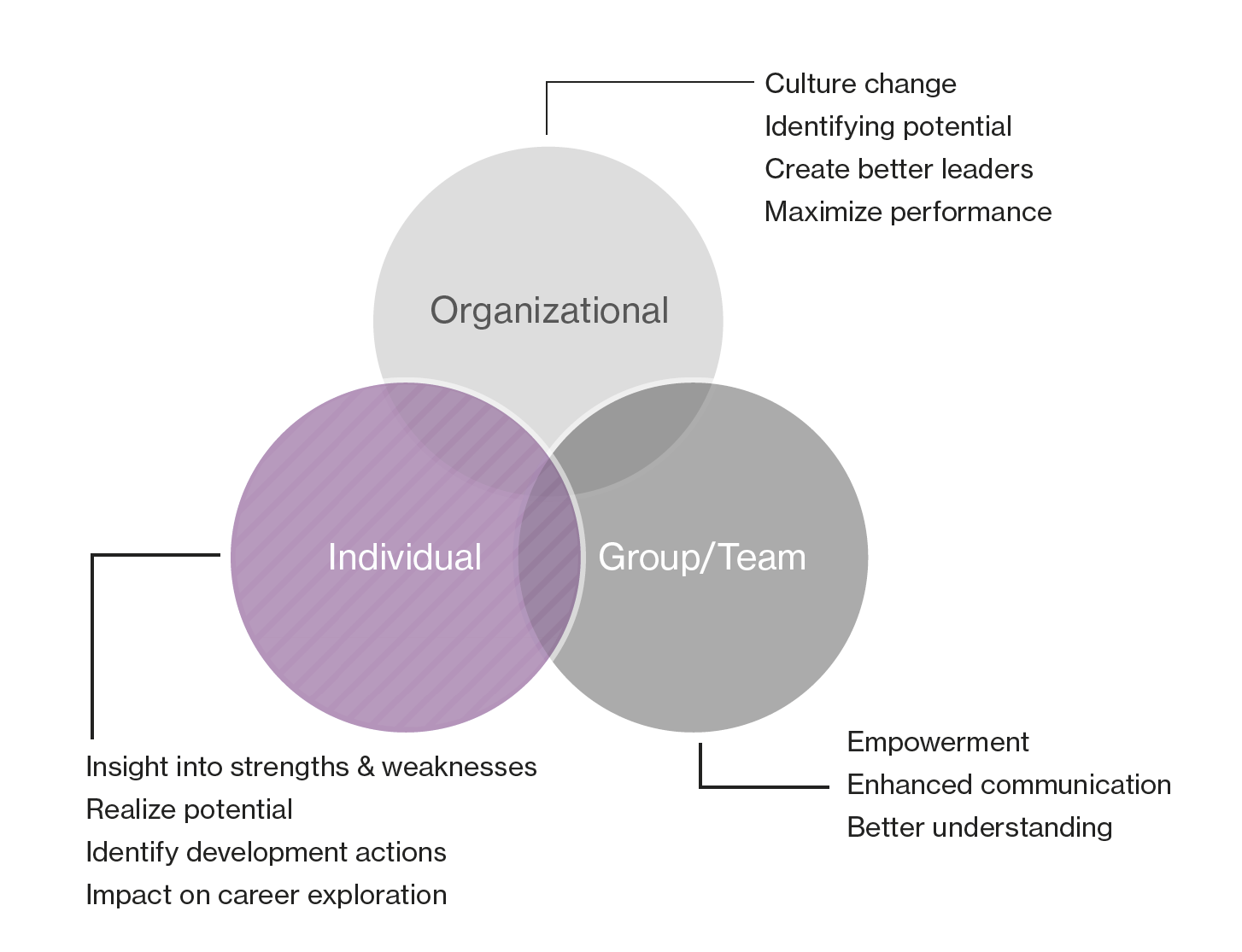 15
© 2018 Saville Assessment, Willis Towers Watson. All rights reserved.
Wave Performance 360
Individual feedback delivered in the most powerful way

Valid - Based on the Wave Performance and Culture Framework™
Visual - Different rater groups clearly displayed
Configurable - Can be tailored to organizational frameworks
Free Text - Adds richness to numerical scores


Four rater category + ability
Four rater category 
Five rater category + ability
Five rater category
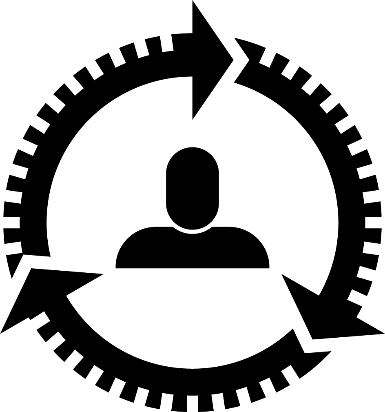 16
© 2018 Saville Assessment, Willis Towers Watson. All rights reserved.
Completion Experience
10-minute online questionnaire completed by each rater
Seven-point normative ‘Effectiveness’ rating scale
Choose to include/exclude Ability Ratings at project outset
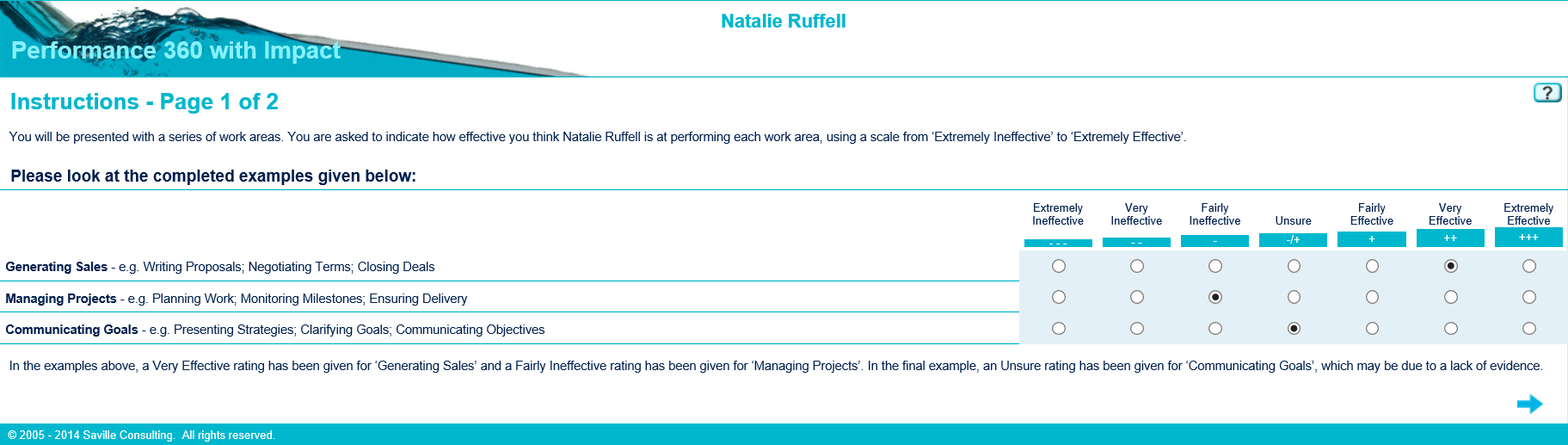 17
© 2018 Saville Assessment, Willis Towers Watson. All rights reserved.
Free Text Option
Free text boxes add richness to numerical scores and identify strengths and development issues

For everyone (including self), there is an open narrative section at the end of the questionnaire which asks you to reflect on things that will help the individual to understand the impact that they have at work and to help them to think about their personal development. 

The specific questions are:
“What to keep doing well?”
“What to do less of?”
“What to Improve?”
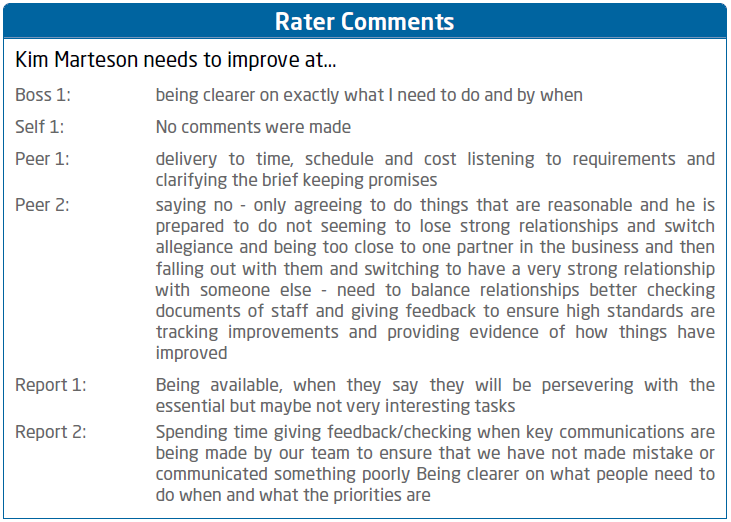 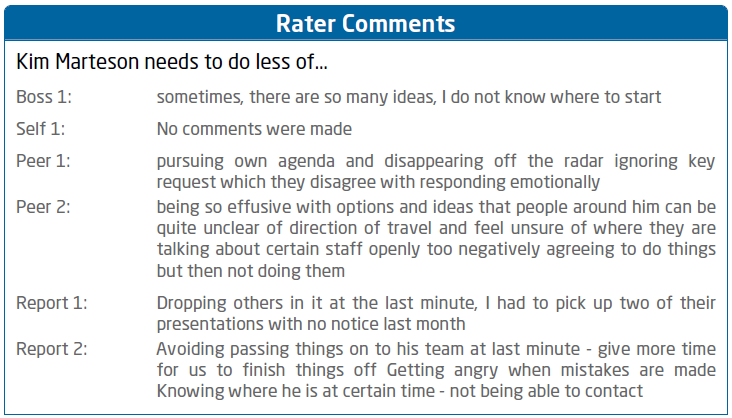 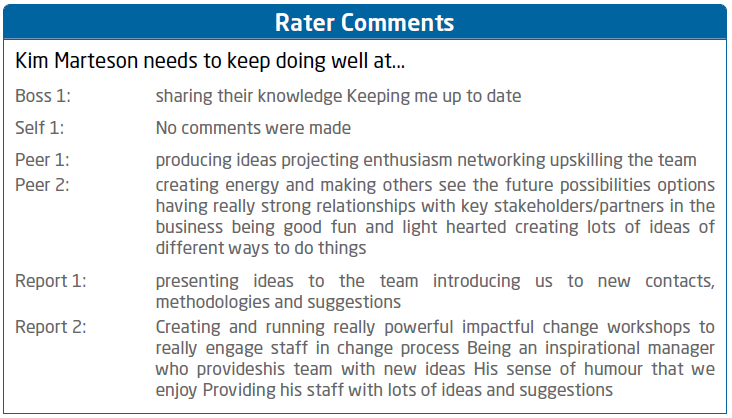 18
© 2018 Saville Assessment, Willis Towers Watson. All rights reserved.
Dual Reporting
Primary Reporting:
Seven effectiveness categories
Directly based on the online questionnaire scale
Performance-centric terminology
Easy and generally positive to feed back



Secondary Reporting:
1-10 colour-coded Sten scale 
Norm-referenced external benchmarking
Enables comparison with Styles self-report
Highlights extremes
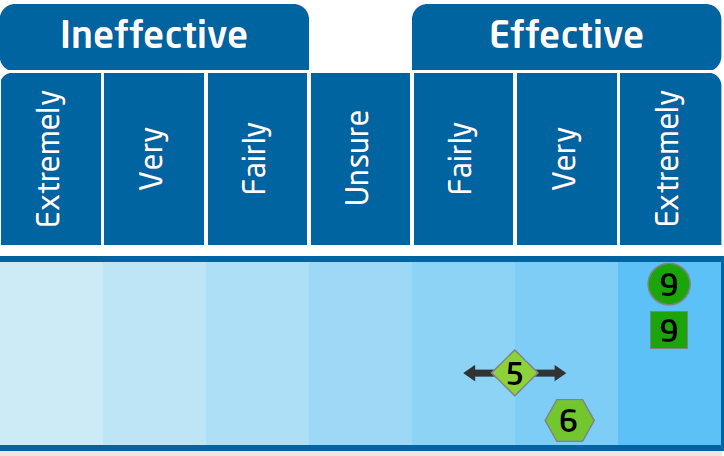 19
© 2018 Saville Assessment, Willis Towers Watson. All rights reserved.
Dual Reporting
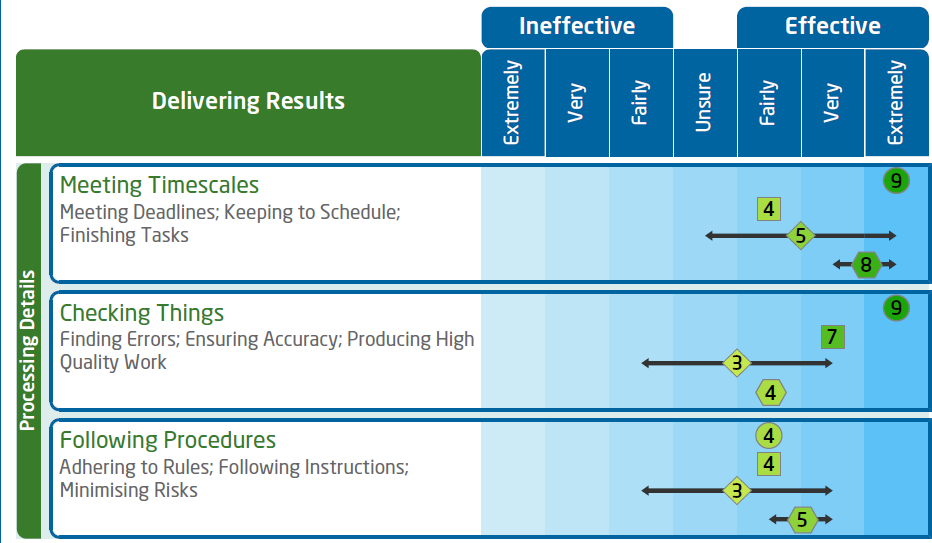 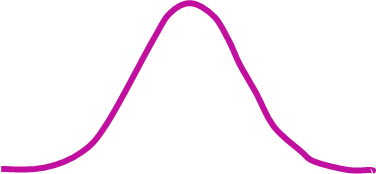 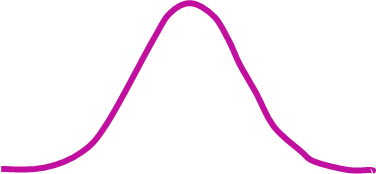 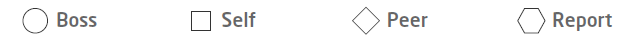 20
© 2018 Saville Assessment, Willis Towers Watson. All rights reserved.
Performance 360 Dimensions
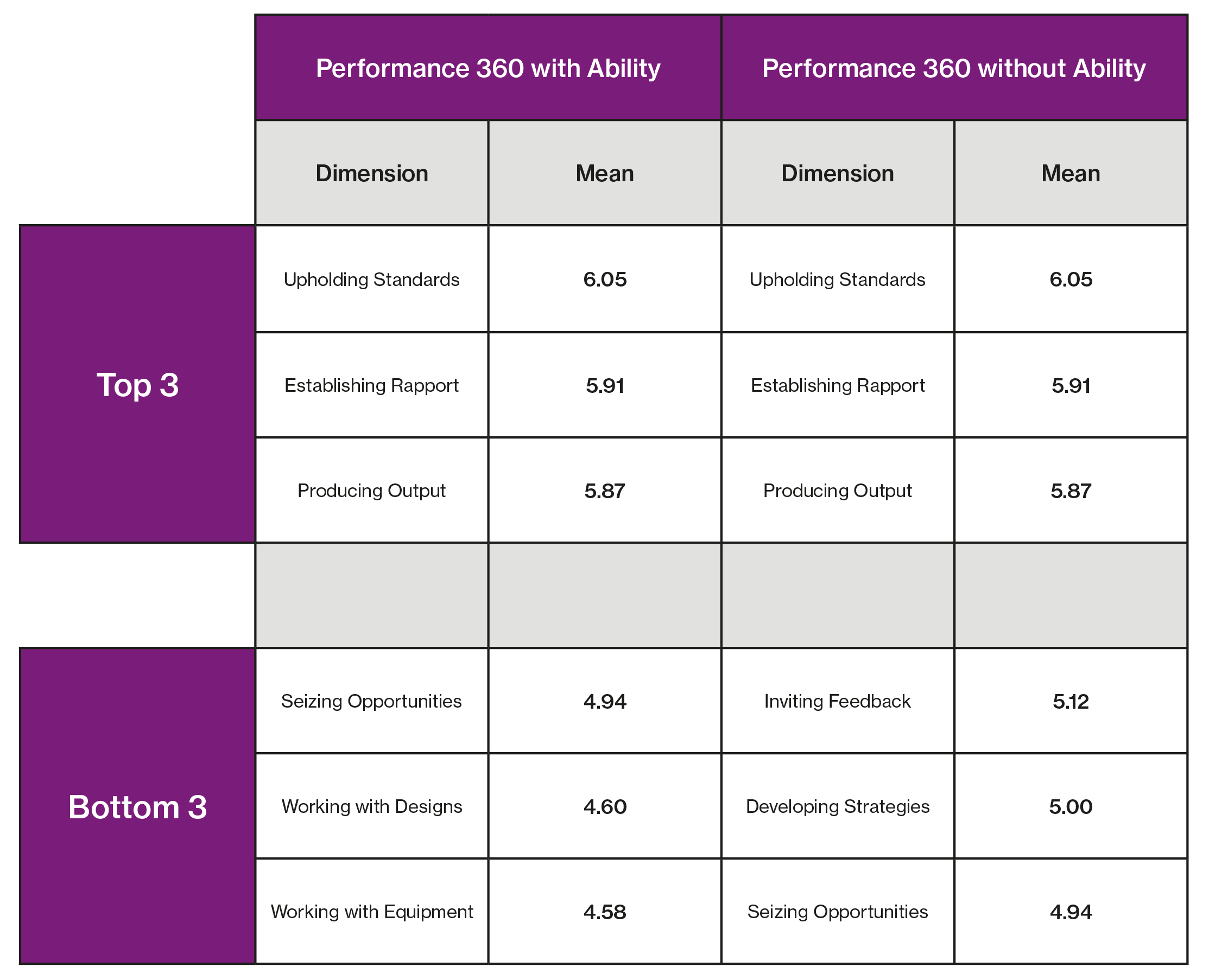 21
© 2018 Saville Assessment, Willis Towers Watson. All rights reserved.
Interpretation Exercise
22
© 2018 Saville Assessment, Willis Towers Watson. All rights reserved.
Interpretation Exercise
For each example provide a brief interpretation of how the assessee was rated by their boss, peers, reports and how they rated themselves.

1. 







2.
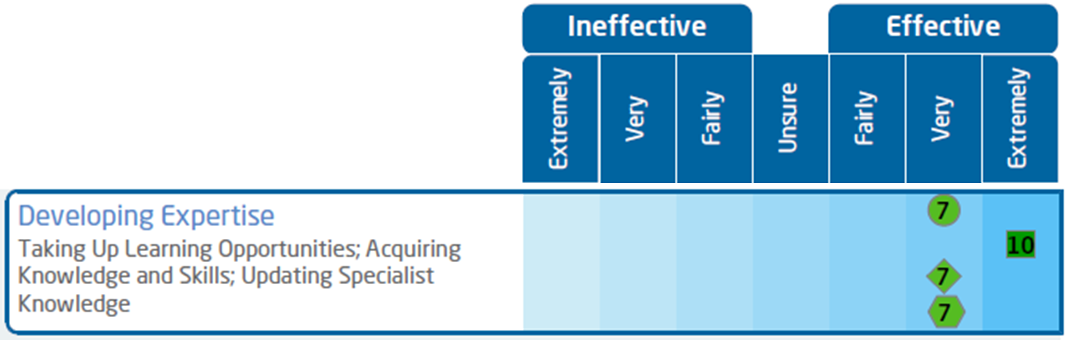 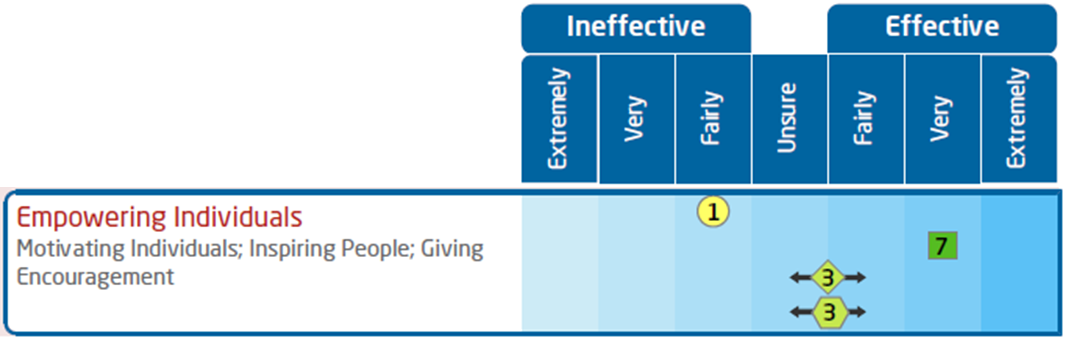 23
© 2018 Saville Assessment, Willis Towers Watson. All rights reserved.
Interpretation Exercise
Provide a brief interpretation of how the assessee was rated compared to other individuals who have previously completed the assessment.

3. 






Provide a brief interpretation of the assessee’s performance taking into account 1) the different rater groups and 2) comparison to others.

4.
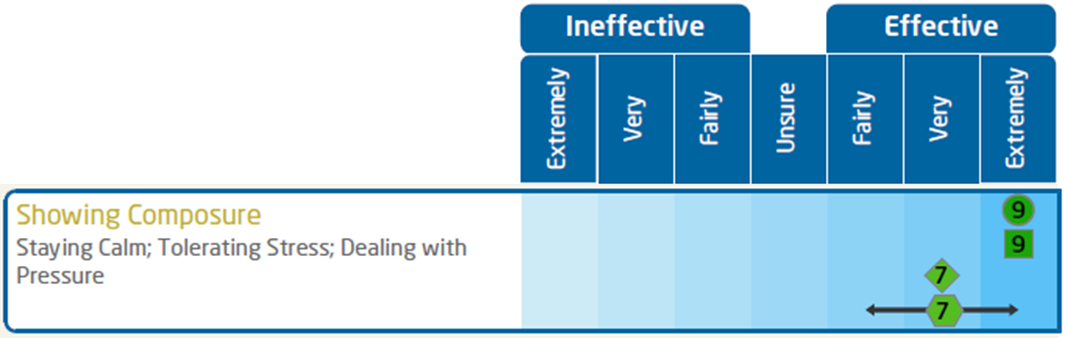 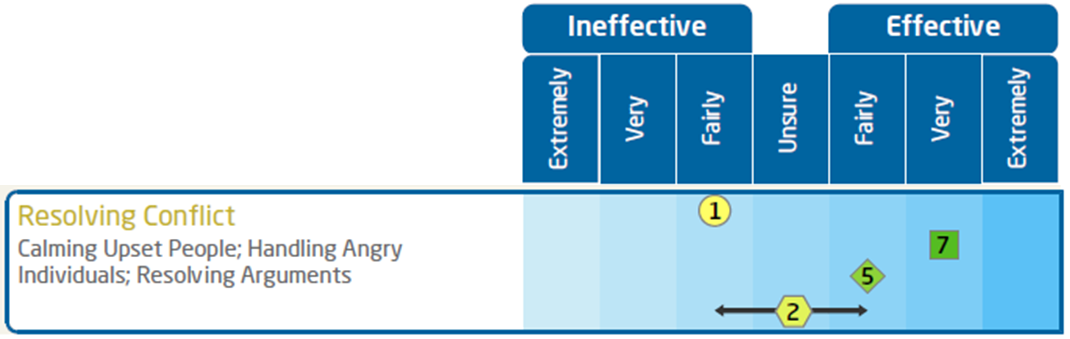 24
© 2018 Saville Assessment, Willis Towers Watson. All rights reserved.
Applying Wave Performance 360
25
© 2018 Saville Assessment, Willis Towers Watson. All rights reserved.
Available Tools
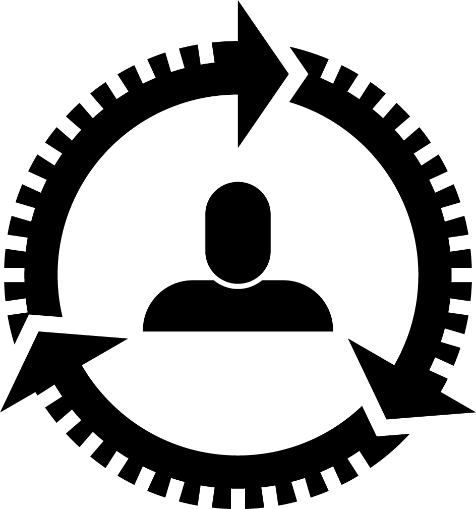 Wave Performance 360






Leadership Impact 360
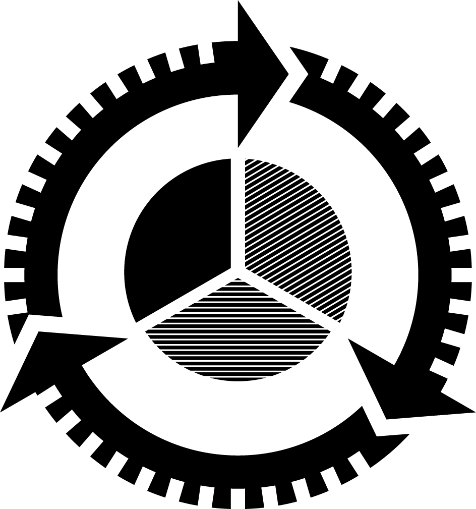 26
© 2018 Saville Assessment, Willis Towers Watson. All rights reserved.
Matched Model
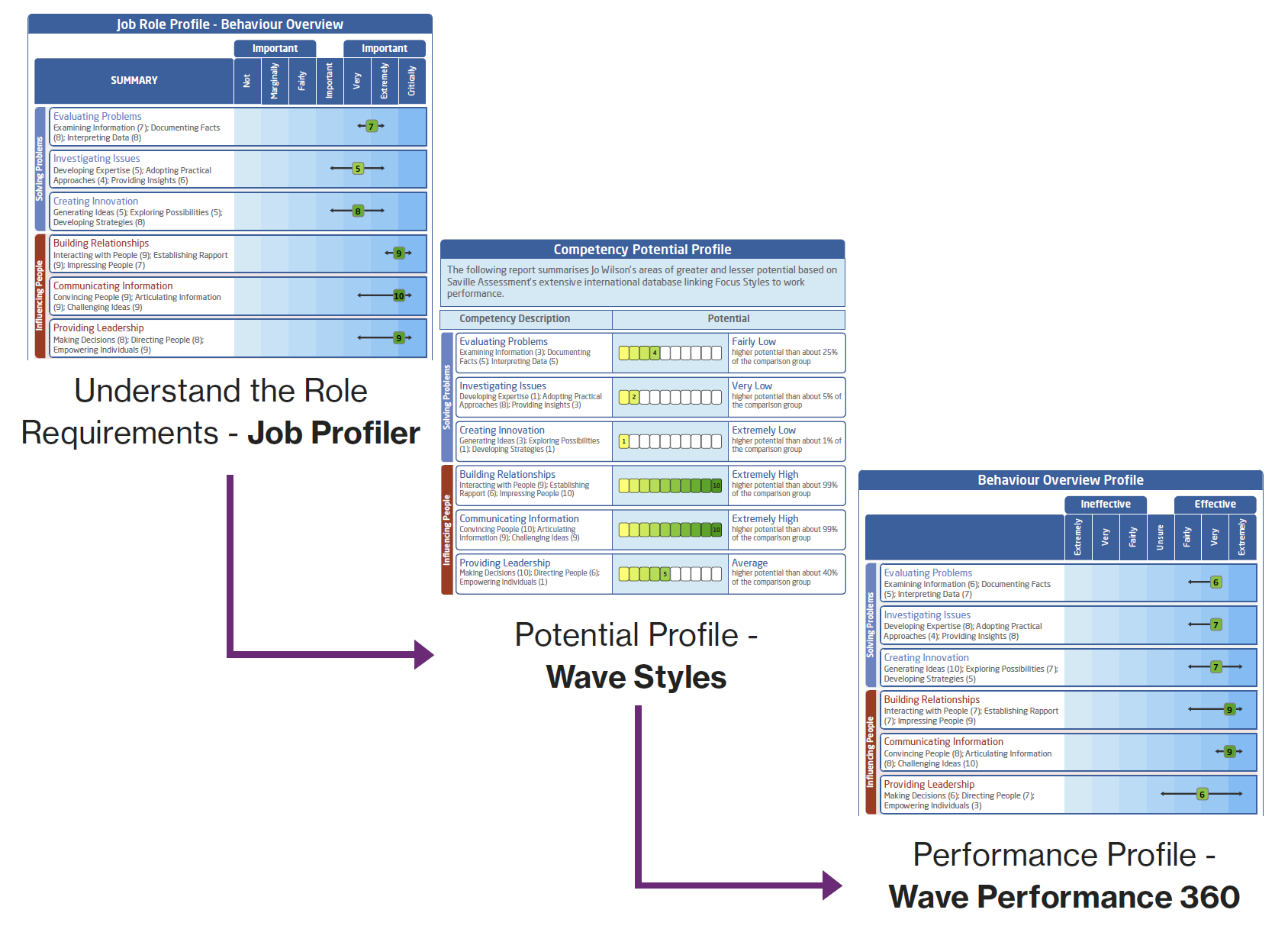 27
© 2018 Saville Assessment, Willis Towers Watson. All rights reserved.
Performance Vs Potential
Performance 360 gives the raters’ aggregated assessment of an individual’s performance
Wave Styles questionnaires (Professional and Focus) indicate where an individual should or could be – given the combination of their motives and talents – or their competency potential
Putting the two questionnaires together allows not just performance coaching but coaching individuals to realise their potential
What does this look like?
28
© 2018 Saville Assessment, Willis Towers Watson. All rights reserved.
Performance Vs Potential
Use in conjunction with Wave Professional Styles or Wave Focus to explore possible gaps between performance and potential
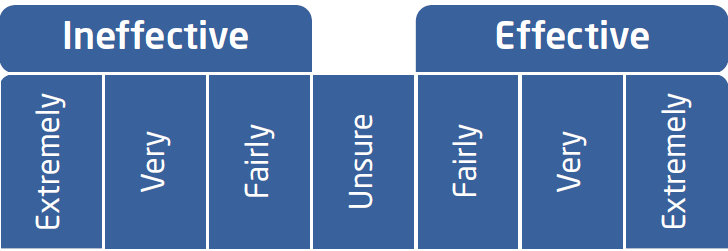 Wave Performance 360 
Very effective overall but average when compared to others
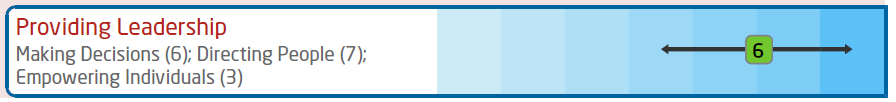 Wave Professional Styles 
Indicates high potential
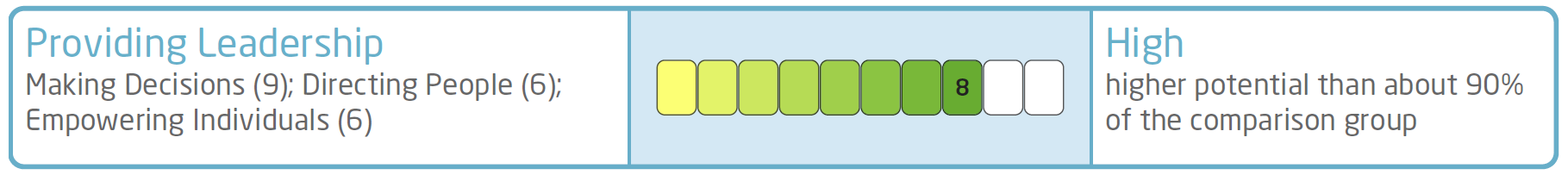 29
© 2018 Saville Assessment, Willis Towers Watson. All rights reserved.
Nine-Box Grid
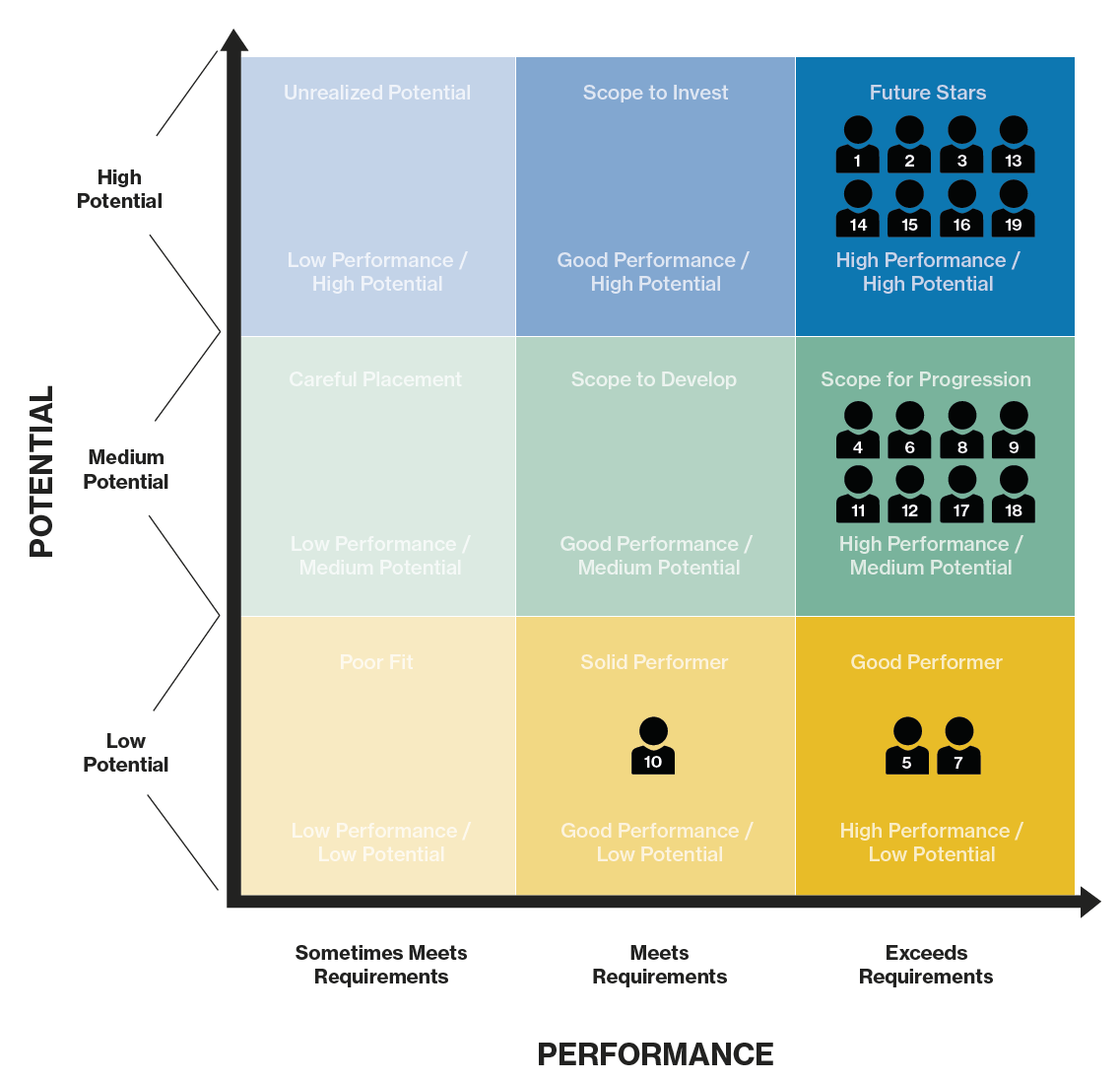 30
© 2018 Saville Assessment, Willis Towers Watson. All rights reserved.
Performance and Potential
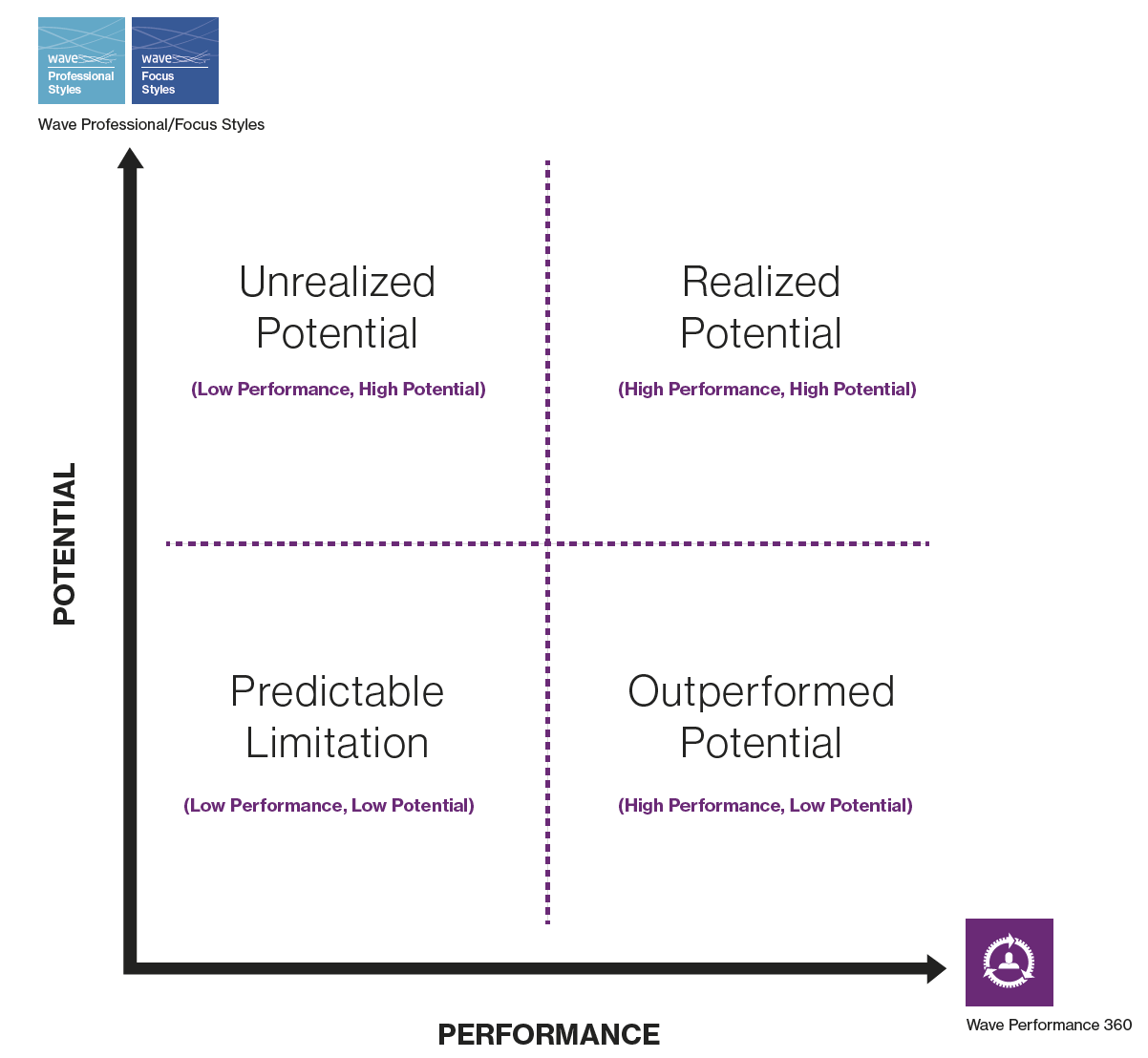 31
© 2018 Saville Assessment, Willis Towers Watson. All rights reserved.
Incorporating Styles
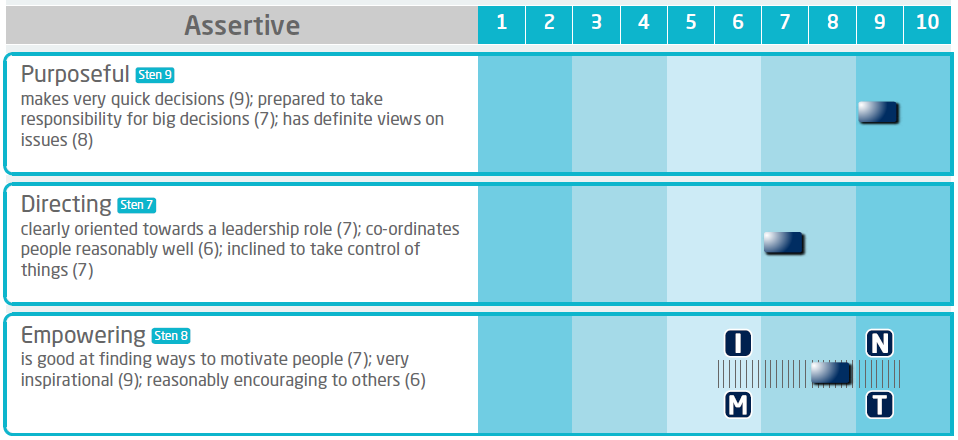 What are the links?

Feels effective at empowering but less motivated in this area – impact on Performance?
Reports to place a strong emphasis on decision-making and directing and feels extremely effective in these areas
To explore…

How often do you empower your team?
How do you encourage your team?
When have you found empowering others more challenging?
How do you ensure your team are on-board with your direction?
What impacts on your motivation to empower?
How could you enhance your leadership style?
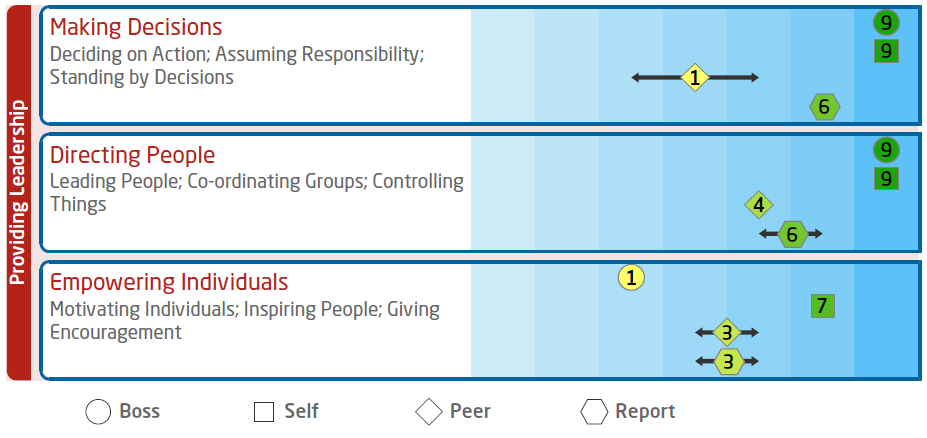 32
© 2018 Saville Assessment, Willis Towers Watson. All rights reserved.
Incorporating the Development Report
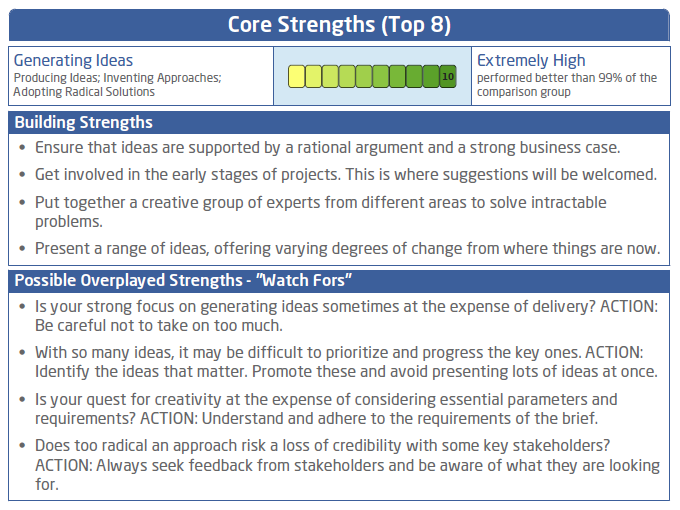 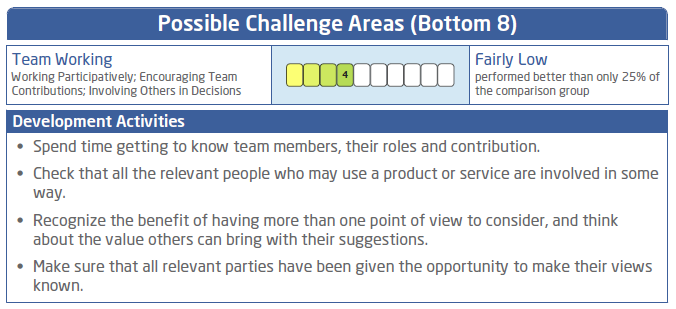 33
© 2018 Saville Assessment, Willis Towers Watson. All rights reserved.
Configurable
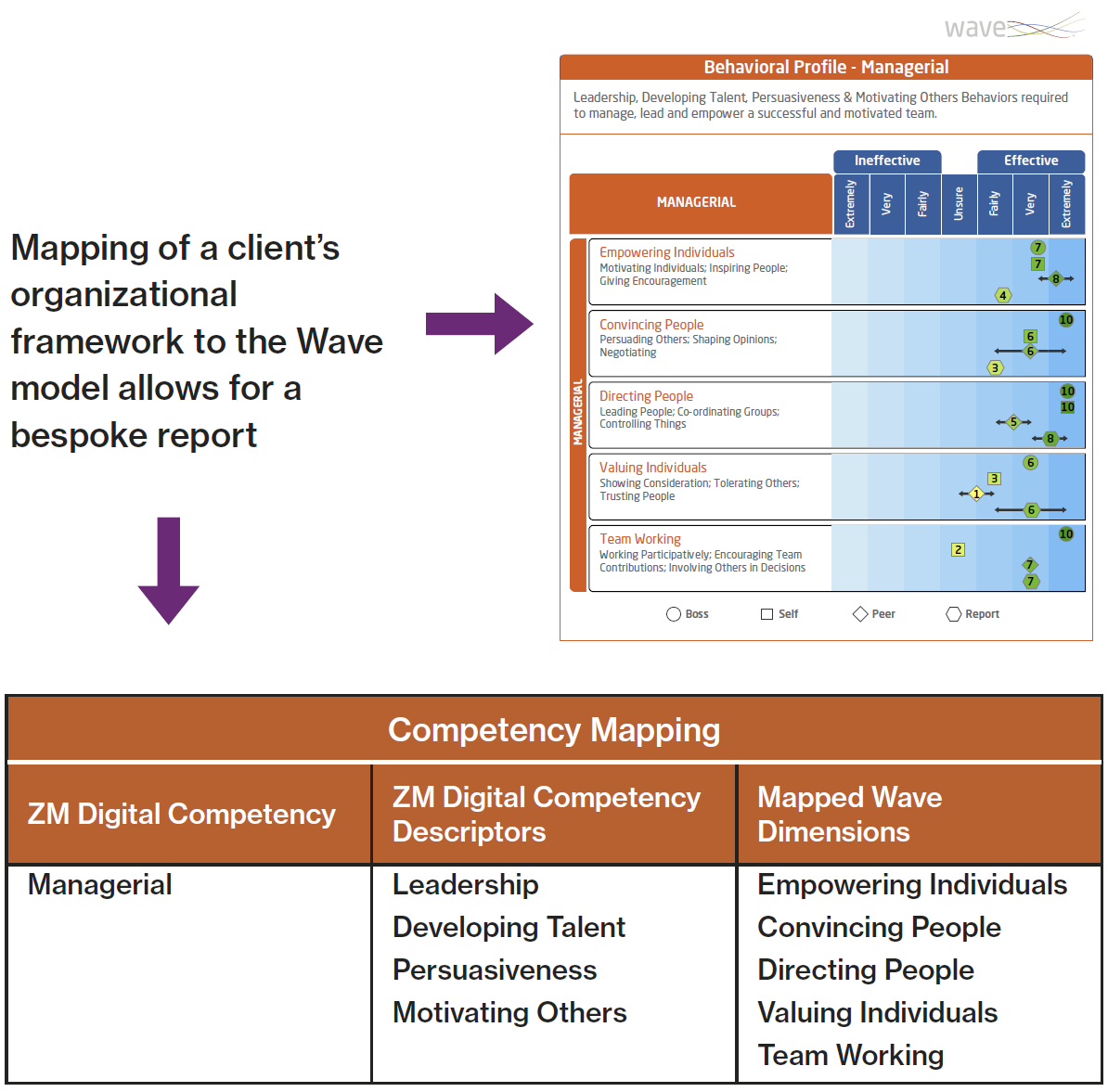 34
© 2018 Saville Assessment, Willis Towers Watson. All rights reserved.
Interpretation Exercise
35
© 2018 Saville Assessment, Willis Towers Watson. All rights reserved.
Interpretation Exercise
Example 1
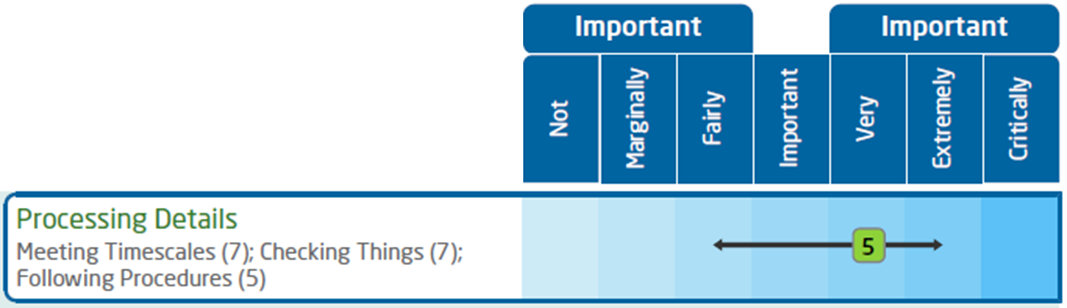 Importance







Potential
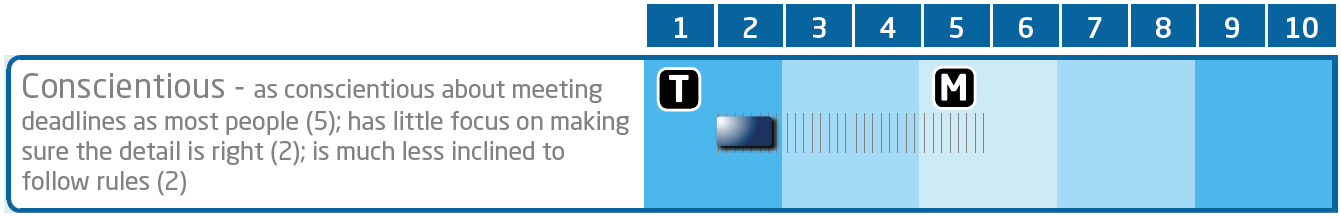 36
© 2018 Saville Assessment, Willis Towers Watson. All rights reserved.
Interpretation Exercise
Example 1
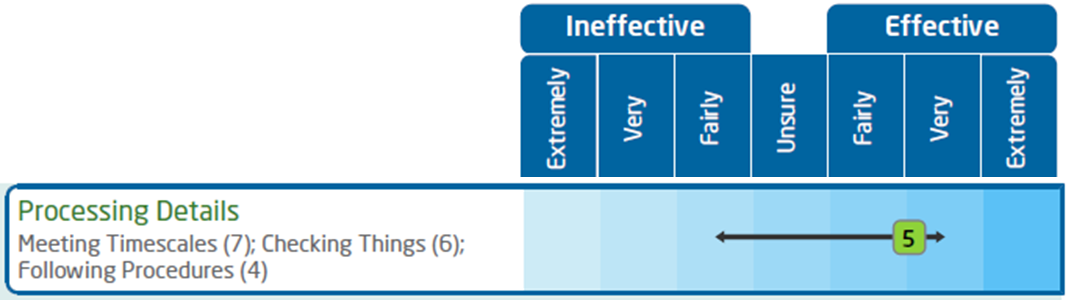 3. Performance







4. Development Action
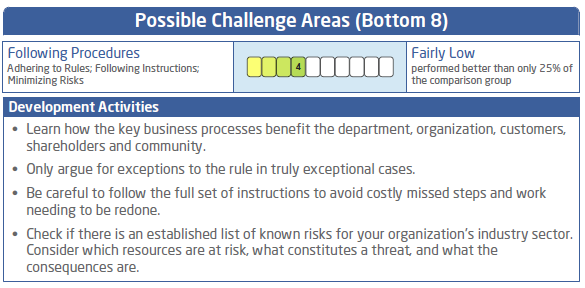 37
© 2018 Saville Assessment, Willis Towers Watson. All rights reserved.
Interpretation Exercise
Example 2
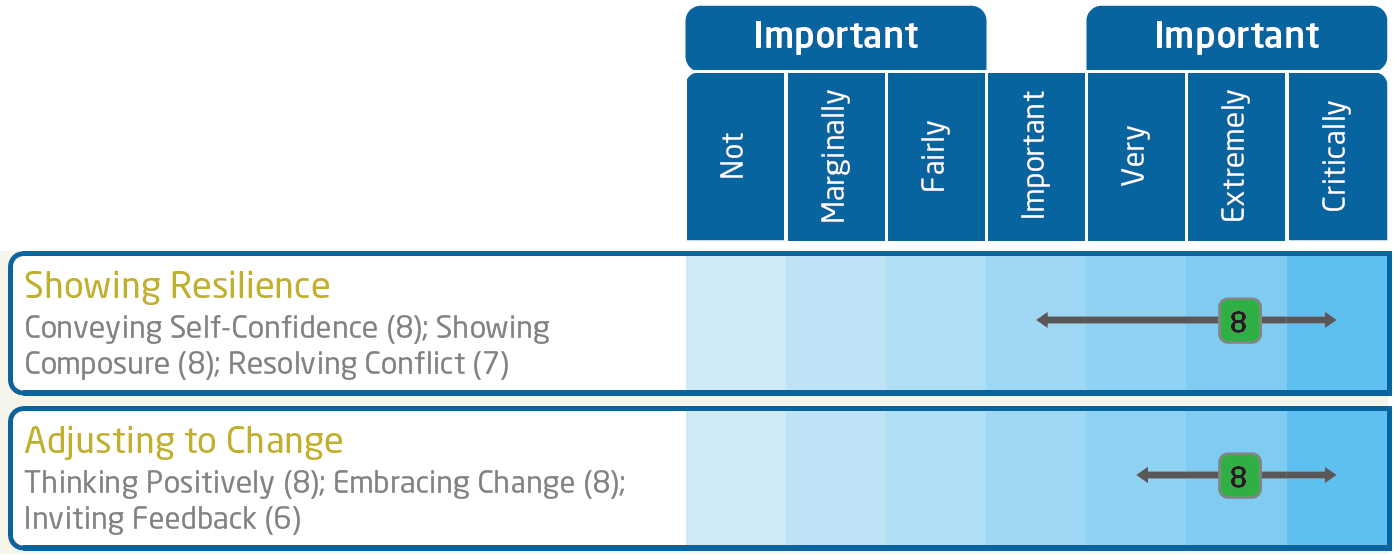 Importance







Potential
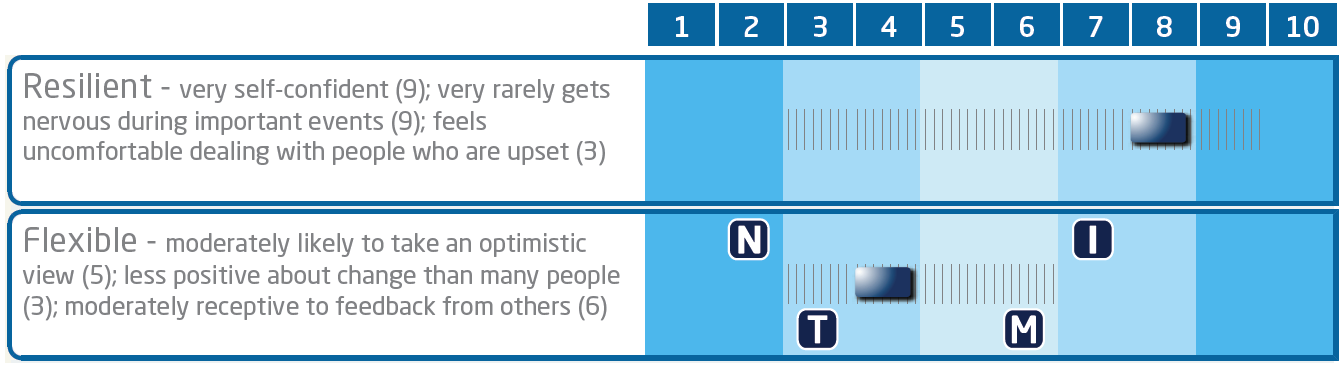 38
© 2018 Saville Assessment, Willis Towers Watson. All rights reserved.
Interpretation Exercise
Example 2
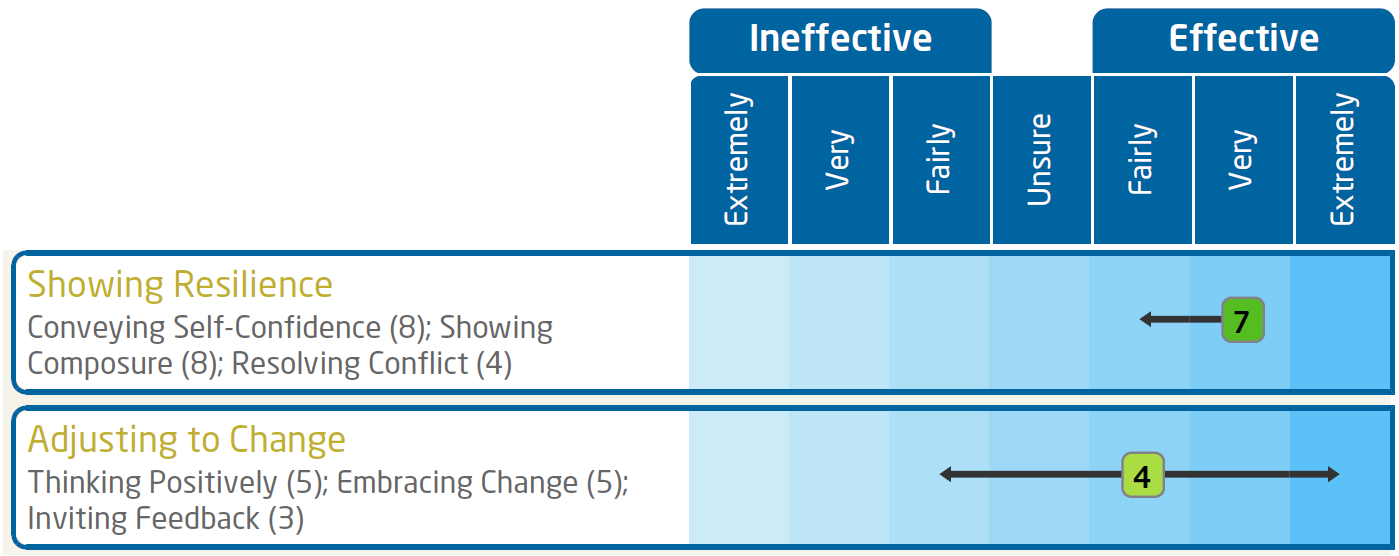 3. Performance









4. Development Action
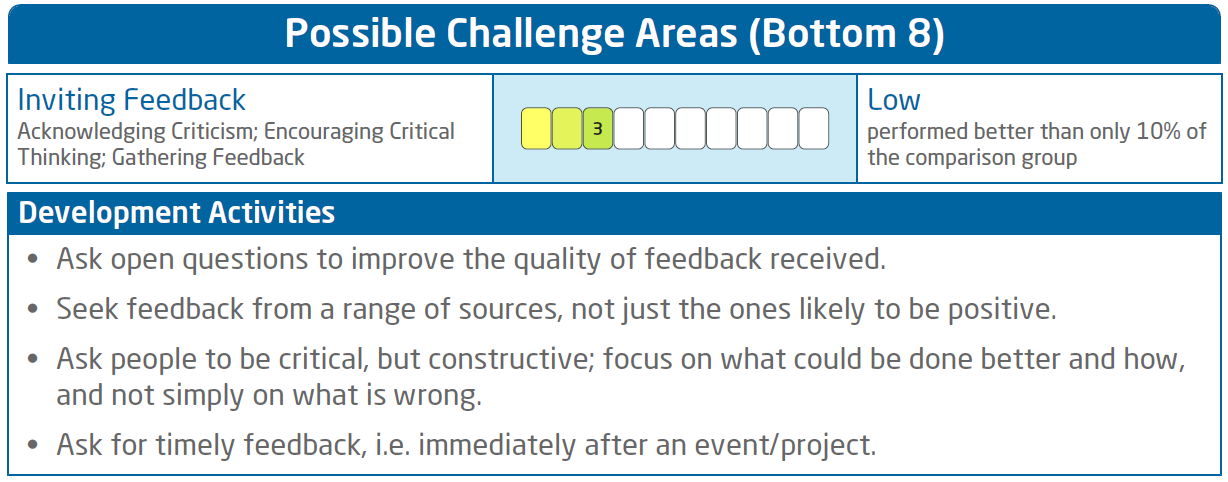 39
© 2018 Saville Assessment, Willis Towers Watson. All rights reserved.
Feedback of Wave Performance 360
40
© 2018 Saville Assessment, Willis Towers Watson. All rights reserved.
Maximizing the Benefits of 360 Feedback
Raise their self-insight
Relate back to the role requirements
Focus on action planning – how will they improve?
Recognize individual steps to behavior change:
Understanding the key messages
Accepting the feedback
Readiness to change
Focus on strengths but do not overlook development areas
Encourage them to follow-up with their Line Manager
Encourage a team follow-up group activity
41
© 2018 Saville Assessment, Willis Towers Watson. All rights reserved.
Structure of Feedback
Preparation: review differences between raters, look for links and themes
Introduction: 
Scene setting – purpose, objectives, core behaviors, background, aspirations
About this report – comparison group, perceptions of performance, confidentiality, discuss raters, 360 model, explain dual reporting
Discuss Profile: differences between raters, areas of strength to build, potential limitations, link in comments
Summarize key points
Conclusion: next steps, action plan, development activities, follow up
42
© 2018 Saville Assessment, Willis Towers Watson. All rights reserved.
Preparation for Feedback
When reviewing results, aim to focus on the following:
Difference in scores between the different groups providing feedback – how well does the person work with others?
Differences between self-perception and the viewpoints of other raters – indicator of self-awareness
Overall strengths and limitations – how do these relate to the person’s role?
Boss ratings – identify consistent messages as an indictor of their relationship or performance issue?
Look for differences in scores for Task (Solving Problems and Delivering Results) and People (Influencing Others and Adapting Approaches) performance areas
Links between competencies – any patterns of strength or limitations?
43
© 2018 Saville Assessment, Willis Towers Watson. All rights reserved.
Feedback Flow
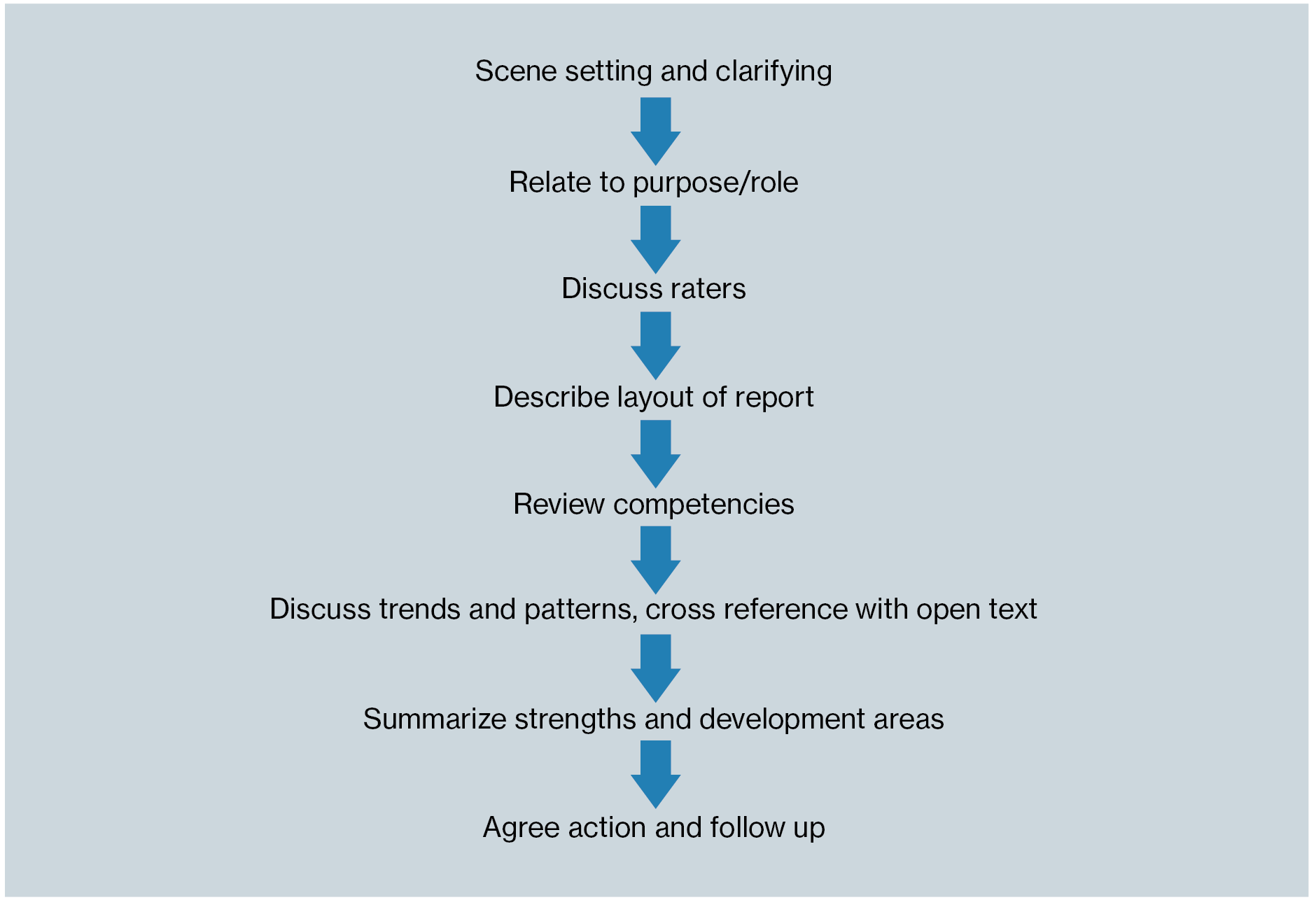 44
© 2018 Saville Assessment, Willis Towers Watson. All rights reserved.
Question Style
Open questions
“Tell me about…”, “How does that resonate with you?”
“Describe…” “What does that look like at work?”

Follow-up questions
“What exactly did you do?” “What approach did you use?” “How effective was your response?” 
What, where, when, who, why and how?

Impact of actions
“What impact did that have on others?” “What are the implications of…on your team?” 
“What feedback did you get from others?”
45
© 2018 Saville Assessment, Willis Towers Watson. All rights reserved.
Action Planning
Maximizing behavior change:
Goal setting
Encouraging openness to change
Raising self-awareness
Encouraging ownership

Questions
What development areas do you feel will have the greatest impact on your performance?
What are you going to do differently?
What opportunities exist to support your development?
What are the perceived challenges? What could you do about these?
Who else will support?
When will you review progress?
How will you measure progress?
46
© 2018 Saville Assessment, Willis Towers Watson. All rights reserved.
Example Action Plan
47
© 2018 Saville Assessment, Willis Towers Watson. All rights reserved.
Risks
Raters
Lack of honesty in ratings
Lack of differentiation in ratings
Lack of real knowledge about individuals
Cultural differences

Individuals
Defensiveness
Obsession with who said what
Lack of ownership
Cultural differences
Lack of follow-up
48
© 2018 Saville Assessment, Willis Towers Watson. All rights reserved.
Dealing with Difficult Reactions
People who get emotional 
Let them work through their tears or anger
Listen and continually show you understand
Start asking open-ended questions

People who stop talking
Ask open-ended questions
Give the person time to respond – do not interrupt
Encourage them to talk through their thoughts

People who argue
Give the feedback coolly and firmly
Underplay the anger with calm gestures
Paraphrase to show the impact their reactions have
49
© 2018 Saville Assessment, Willis Towers Watson. All rights reserved.
Important Considerations for a Feedback Session
Effectiveness rating scale
Dual reporting format
Unsure rating
Comments
Strengths perspective
Global areas
Integrated model
50
© 2018 Saville Assessment, Willis Towers Watson. All rights reserved.
Case Study
51
© 2018 Saville Assessment, Willis Towers Watson. All rights reserved.
Case Study
Wave Performance 360 – Kim Marteson
Background Information
 
Kim Marteson is HR Director at QN Express. Kim has been in the role for nearly four years during which time he has overseen a large change program including a senior management development program and restructure.  
Kim has previously worked for his current line manager some years before in a previous organization in a more junior role.  At the time of this assessment Kim was going to leave QN Express to set up a consultancy business within six months.
Before QN Express Kim worked for four years for an HR consultancy firm and was involved in developing and designing some creative change programs and workshops for his clients. 
QN Express is a leading broker in the financial services sector.   
  
Your Task
 
Using the reports provided to you, please answer the case study questions.  
Please make reference to specific aspects of the provided reports in your responses.
52
© 2018 Saville Assessment, Willis Towers Watson. All rights reserved.
Leadership Impact Performance 360
53
© 2018 Saville Assessment, Willis Towers Watson. All rights reserved.
Leadership Impact Model
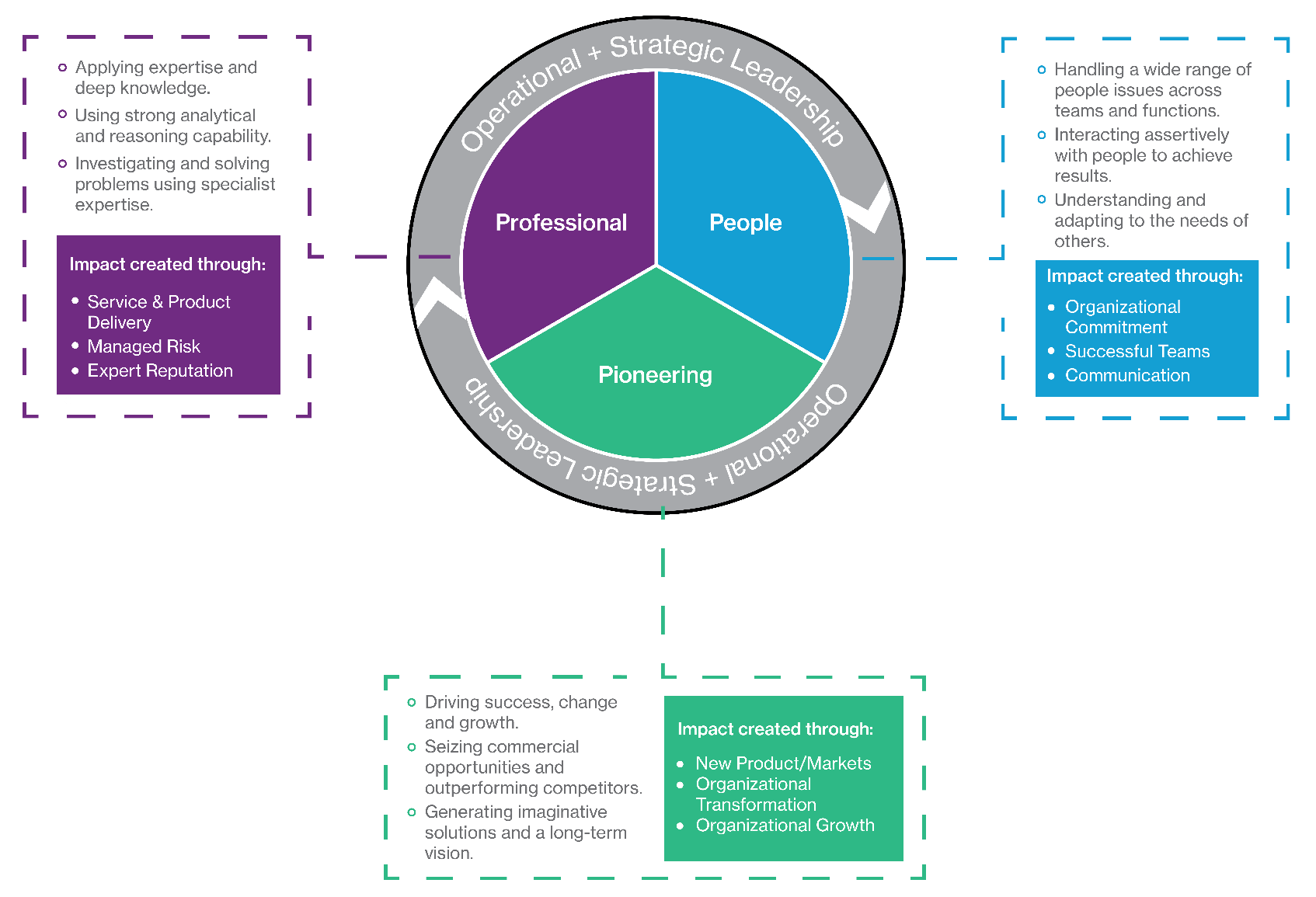 54
© 2018 Saville Assessment, Willis Towers Watson. All rights reserved.
Leadership Impact Model
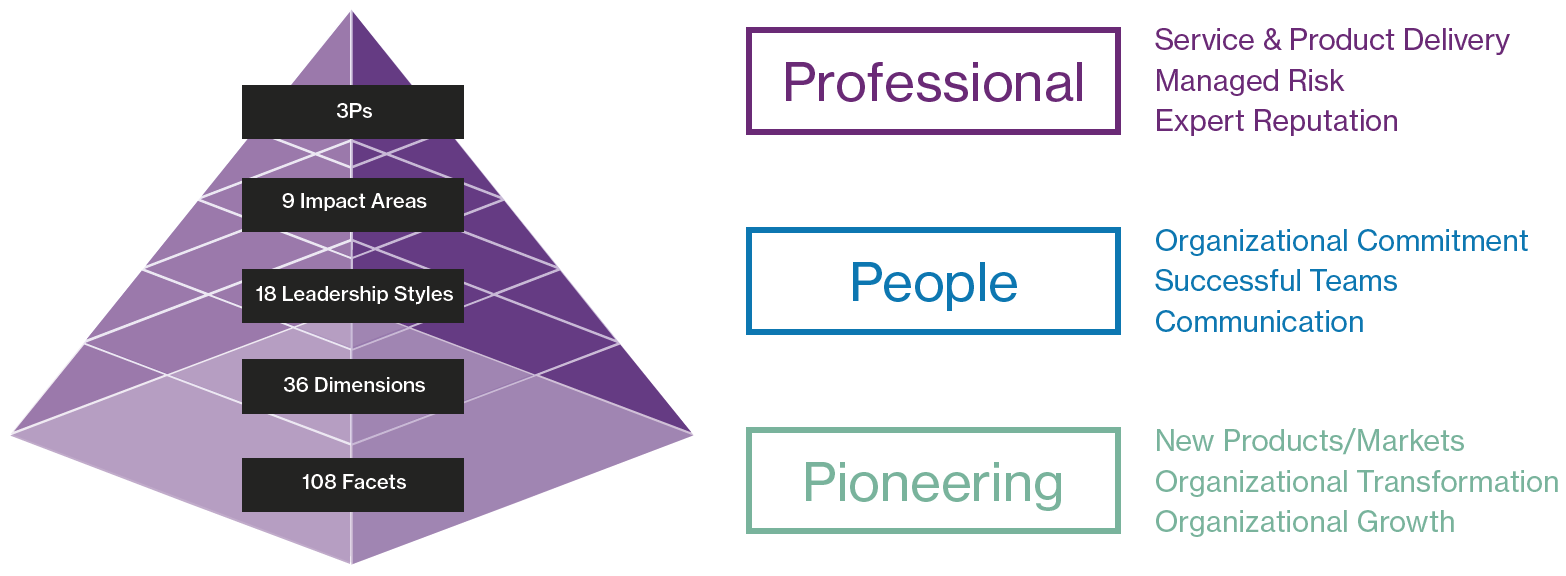 55
© 2018 Saville Assessment, Willis Towers Watson. All rights reserved.
Leadership Impact 360
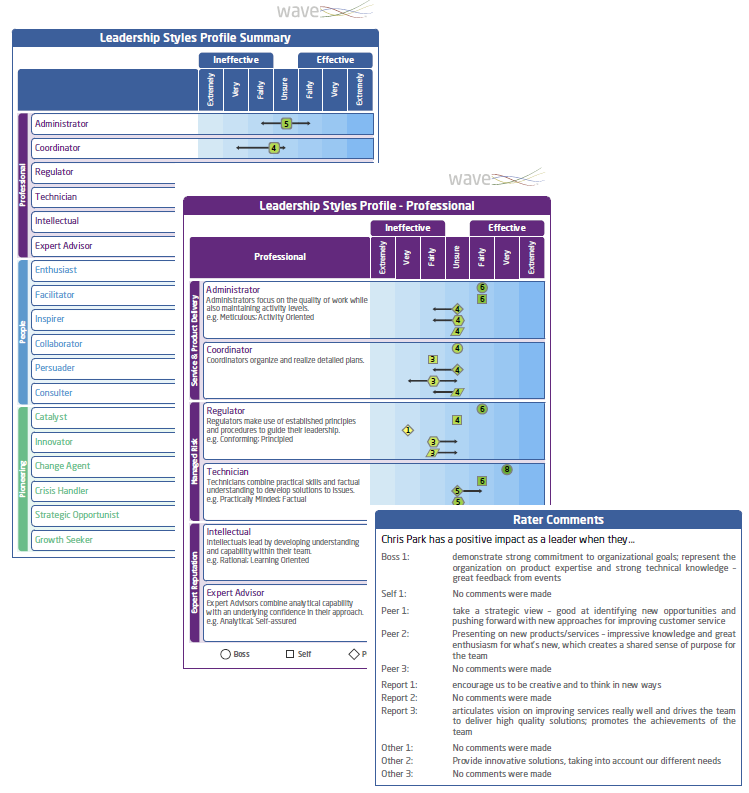 Leadership Impact 360 gives users a valid and comprehensive way to assess impact in their senior managers and executives 
Direct match to 3P model and Wave Professional Styles Leadership Impact Expert Report
Clearly differentiated from Wave Performance 360  
Organizational perspective of leadership impact
56
© 2018 Saville Assessment, Willis Towers Watson. All rights reserved.
Impact Potential Prediction & Impact 360 Potential Summary
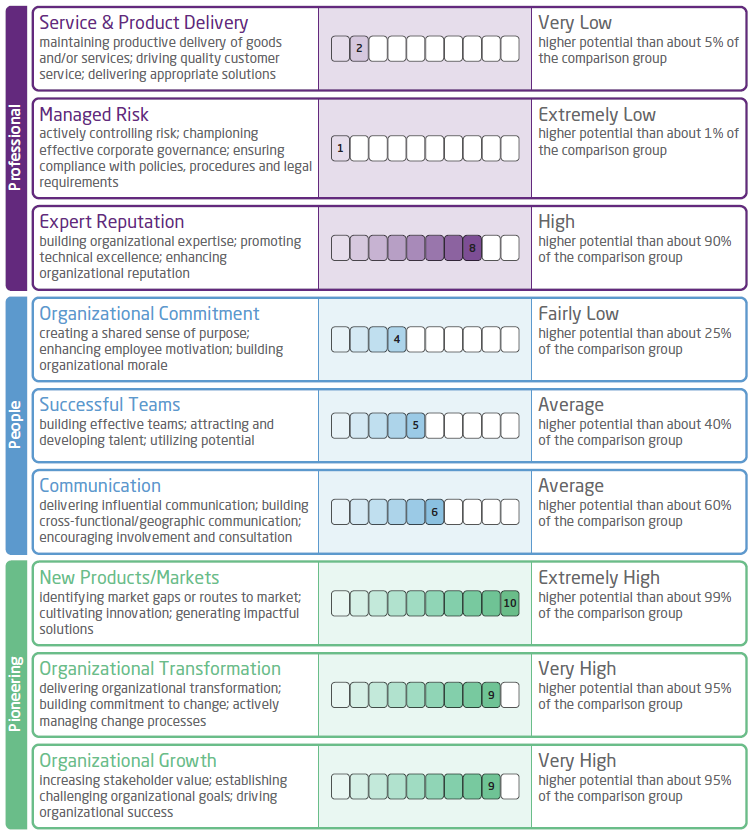 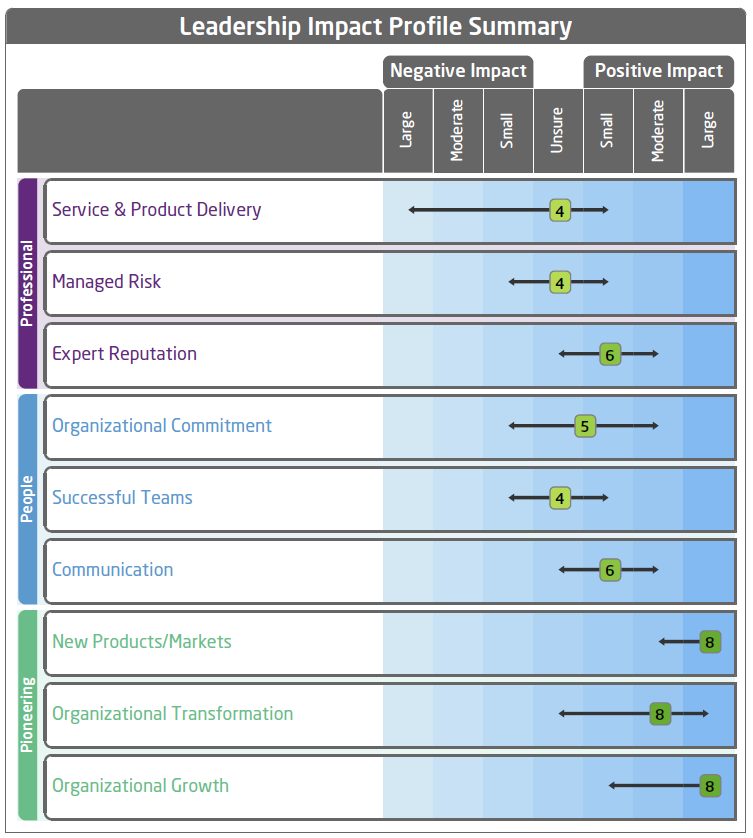 Potential Profile – 
Wave Styles Leadership Impact
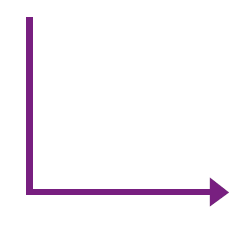 Performance Profile – 
Wave Leadership Impact 360
57
© 2018 Saville Assessment, Willis Towers Watson. All rights reserved.
Administration and Project Management
58
© 2018 Saville Assessment, Willis Towers Watson. All rights reserved.
Setting up a 360 Project
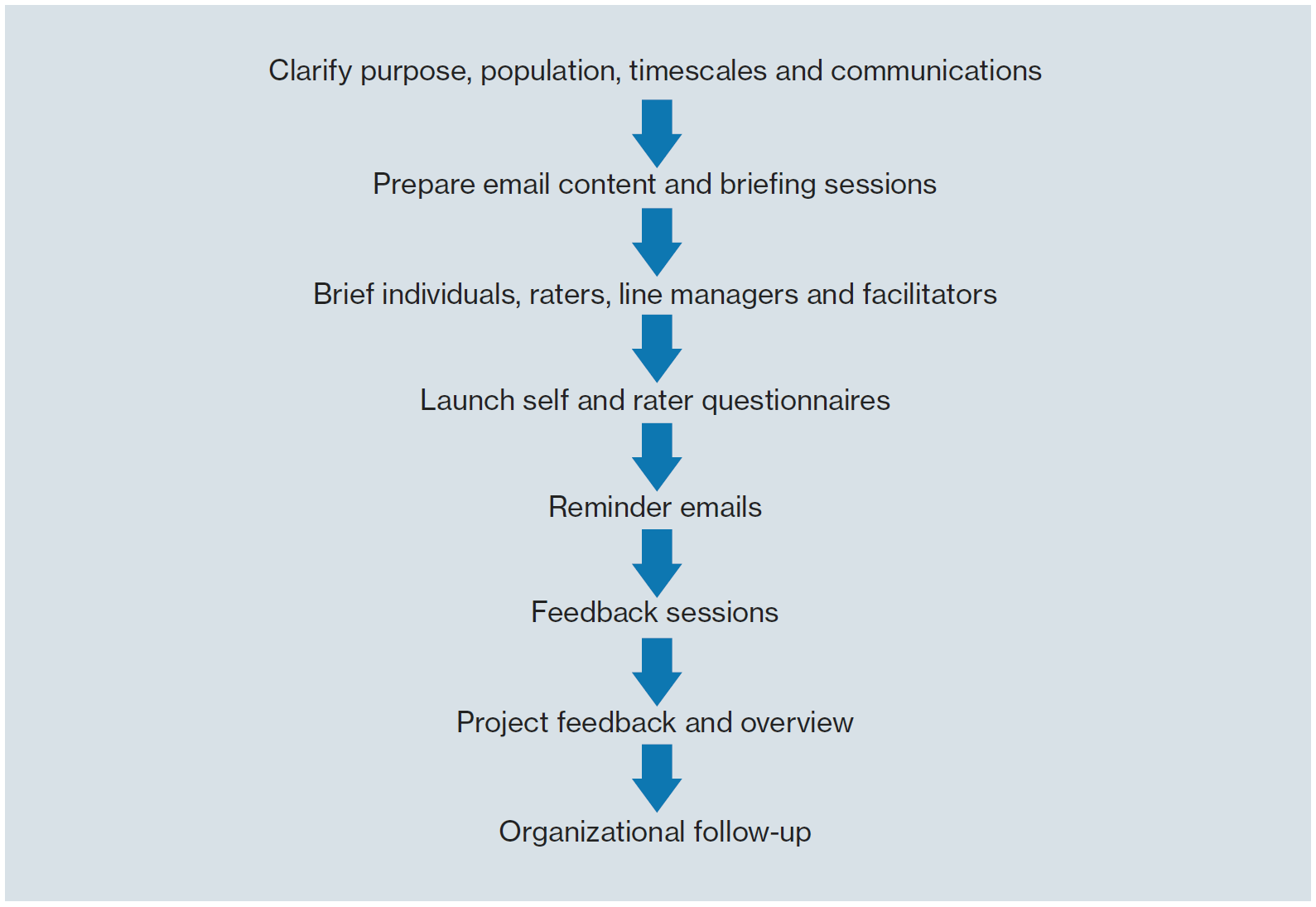 59
© 2018 Saville Assessment, Willis Towers Watson. All rights reserved.
Setting up a 360 Project
Understand role requirements
Assessee Briefing:
Purpose of the exercise
Outline of full process – administration to feedback
Timescales
Feedback outcomes
Choosing raters – providing rater details
Confidentiality
Rater selection: 
Who chooses
Number of raters: aim for three (with a minimum of two) in all categories except Boss and Self
Work relationship with raters
60
© 2018 Saville Assessment, Willis Towers Watson. All rights reserved.
Rater Briefing
Purpose
Questionnaire timings
Try to use the full range of the scale as much as possible
You may find some of the ratings difficult, but please try to respond to every area
If you really feel you cannot provide a rating on a particular area, please select the ‘Unsure’ option
Unless you are completing as “Self” or “Manager”, your responses will be aggregated with other peoples’ and  will therefore be confidential 
Please answer honestly and straightforwardly
Think about the individual in a work environment
Try to differentiate between those behaviors which you see as very strong/weak and those which are average
Support your ratings with examples in the open text boxes
61
© 2018 Saville Assessment, Willis Towers Watson. All rights reserved.
Watch Fors
Positioning of the process
Completion rates – invite more than minimum
Raters using the scales incorrectly 
Assessees have not been in the role for long
Raters do not work closely with assessee
62
© 2018 Saville Assessment, Willis Towers Watson. All rights reserved.
Project Set-up – Bureau
Step 1: You send out briefing emails and advice to assessees
Step 2: Assessees nominate their raters and send them information and guidance on the process
Step 3: You complete Performance 360 Bureau Request Form send to Saville Assessment’s Bureau team







Step 4: Bureau team set up project - Oasys emails and login details sent
Step 5: We can send updates and reminders
Step 6: If appropriate completions rates are achieved we generate and send you reports
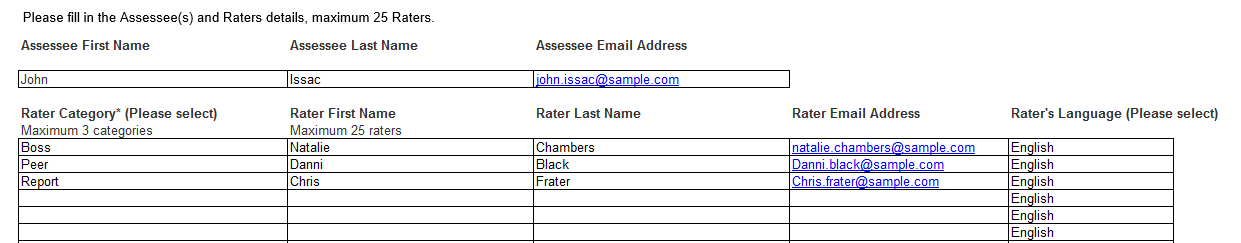 63
© 2018 Saville Assessment, Willis Towers Watson. All rights reserved.
Oasys
One-off investment 
Free training to use Oasys 
Better value for larger numbers 
You are in control of your own projects 
Can be branded or non-branded 
99.9% uptime
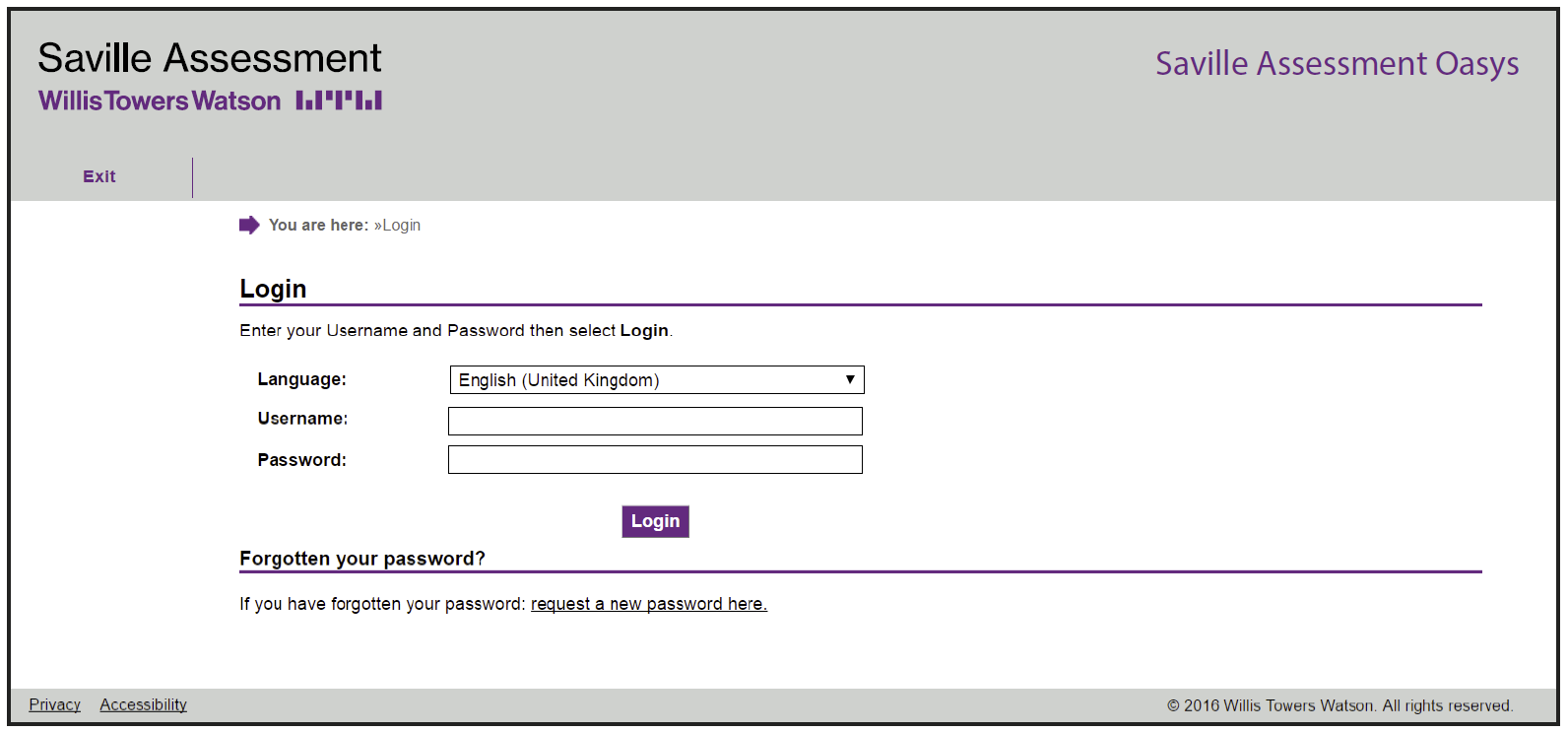 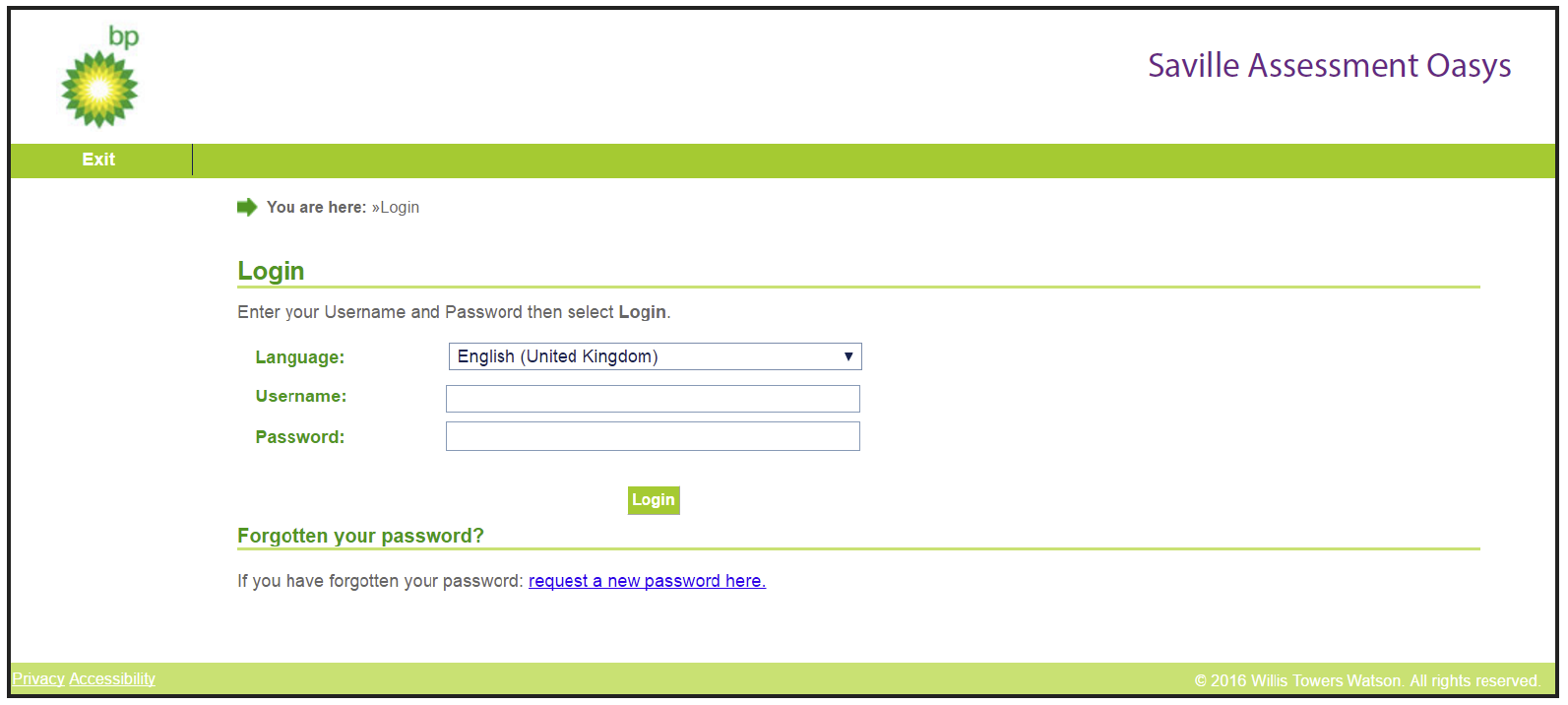 64
© 2018 Saville Assessment, Willis Towers Watson. All rights reserved.
Next Steps
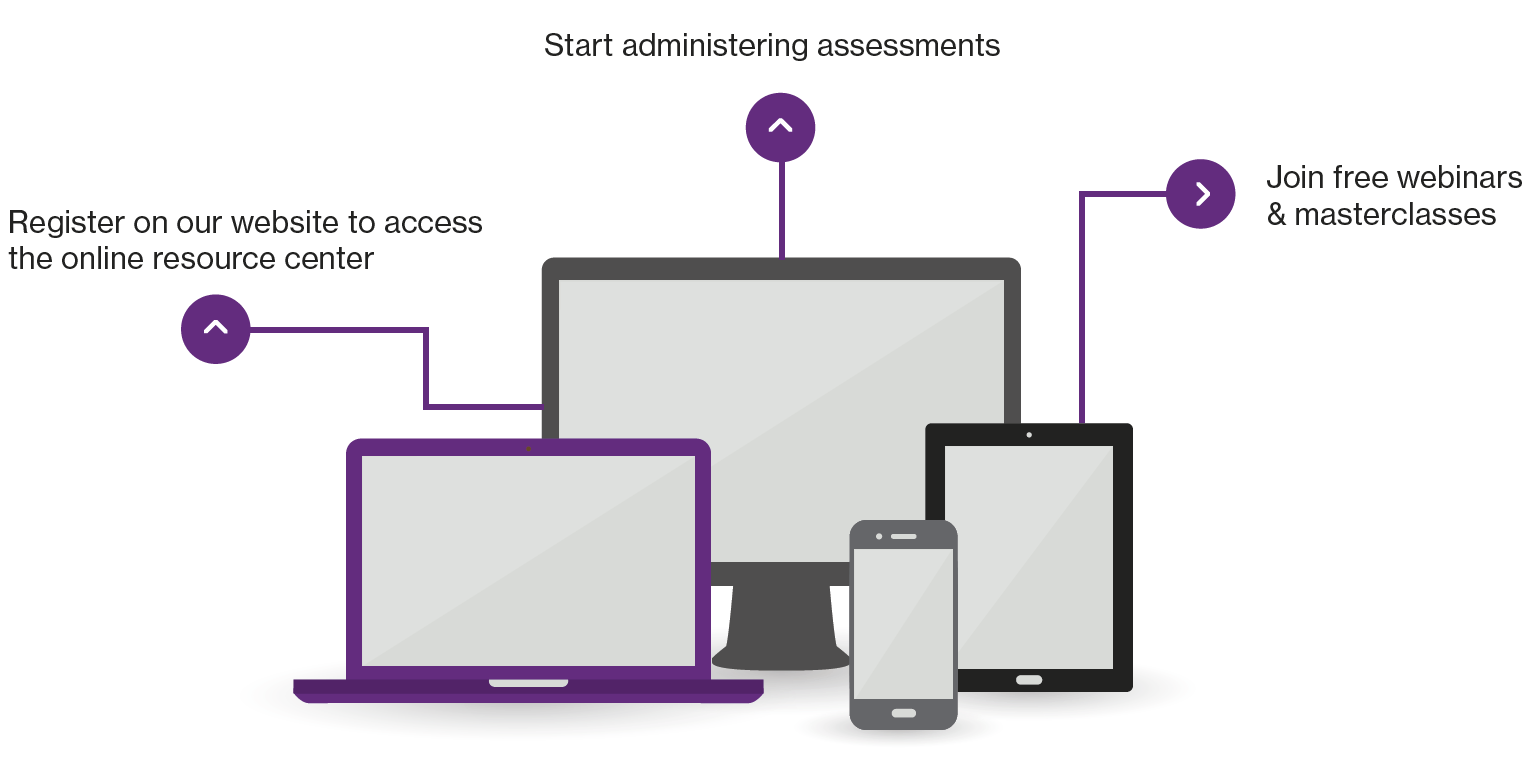 Contact our Duty Consultant for additional support
Call: +44 (0)208 619 9000	Email: info@savilleassessment.com
65
© 2018 Saville Assessment, Willis Towers Watson. All rights reserved.
The Saville Assessment Community
What you can expect:
Invitations to webinars and practitioner masterclasses 

Discussion on industry-specific news and topics
 
Networking opportunities with other professionals 

Privileged offers
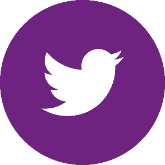 @savilleassess
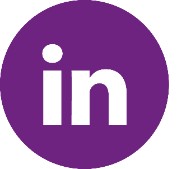 www.linkedin.com/company/saville-assessment
66
© 2018 Saville Assessment, Willis Towers Watson. All rights reserved.
Performance 360 Norm Group Description Professionals & Managers (2011)
The sample consisted of 12,592 professionals employed in a range of job functions across a wide range of industry sectors.

Gender: 66% female / 34% male
Age: 24 to 67 years, median age 39 years
Cultural Background: 45% UK White and 35% from other White backgrounds (including European, American, Australian and New Zealander). 20% were of other (e.g. Indian, Hispanic, Black African) or mixed origin (e.g. White and Asian, White and Black African)
Education: 18% had a professional qualification, 34% had a postgraduate degree, 33% had a degree, 14% were educated to high school, and the remaining 1% of the group stated ‘Not applicable’ or ‘other’
Level of Responsibility: 35% at senior management level (including board or executive directors, vice-presidents and senior managers), 38% were managers, 13% were supervisors or team leaders and the remaining 15% were professional individual contributors
Work Experience: overall work experience of the group ranged from 1-2 years (2%) to more than 20 years (41%). 8% had 3-5 years of work experience, 13% had between 6 and 9 years, and 36% had between 10 and 20 years.
67
© 2018 Saville Assessment, Willis Towers Watson. All rights reserved.
Performance 360 Norm Group Description Senior Managers & Executives (2011)
The sample consisted of 5,334 individuals employed in a range of job functions across a wide range of industry sectors.

Gender: 29% female / 71% male
Age: 27 to 63 years, median age 43 years
Cultural Background: 54% UK White and 31% from other White backgrounds (including European, American, Australian and New Zealander). 16% were of other (e.g. Indian, Hispanic, Black African) or mixed origin (e.g. White and Asian, White and Black African)
Education: 20% had a professional qualification, 40% had a postgraduate degree, 28% had a degree, 11% were educated to high school, and the remaining 1% of the group stated ‘Not applicable’ or ‘other’
Level of Responsibility: 9% of the sample were at board or executive level, 17% at director or vice-president level and the remaining 75% were senior managers
Work Experience: overall work experience of the group ranged from 3-5 years (1%) to more than 20 years (52%). 7% had 6-9 years of work experience, 40% had between 10 and 20 years.
68
© 2018 Saville Assessment, Willis Towers Watson. All rights reserved.
© 2018 Saville Assessment, Willis Towers Watson. All rights reserved.